Tuesday 30th April
Morning Challenge
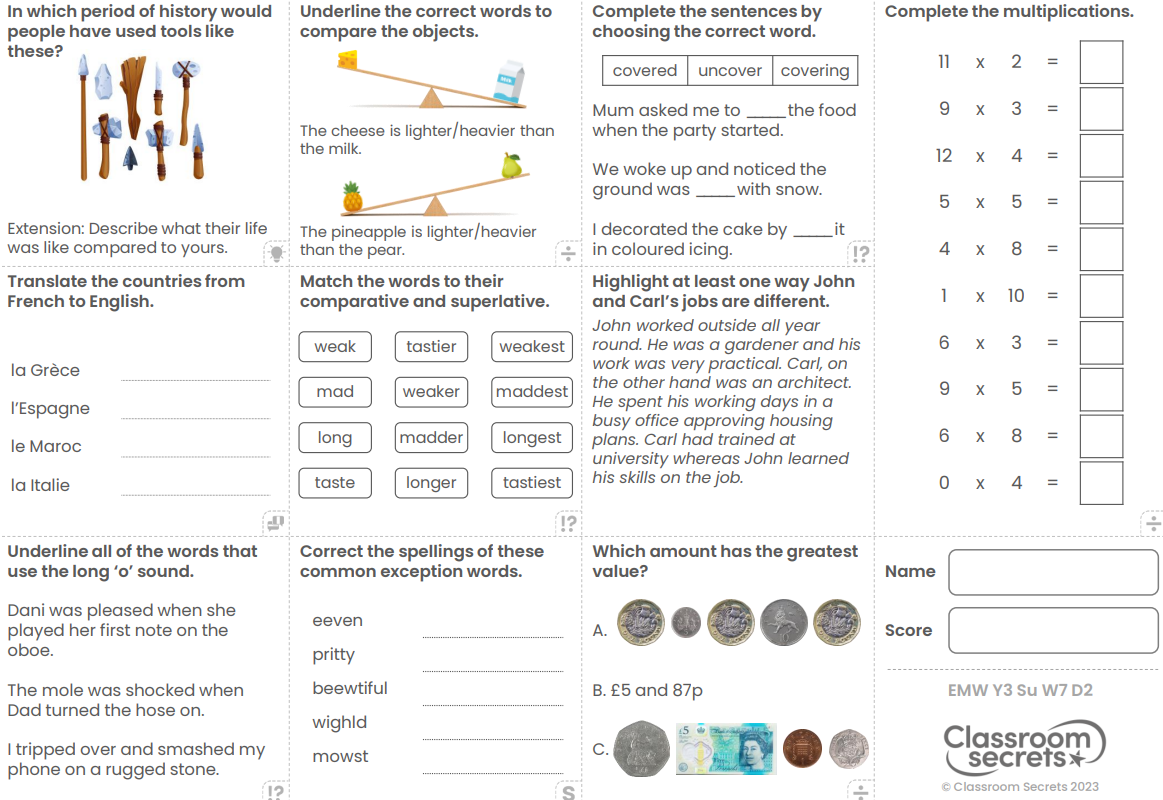 30.04.24
TBAT: understand scaling when dividing.
Daily 10 - Mental Maths Challenge - Topmarks
Key Vocabulary

Multiple Multiply Hundreds Tens Ones
30.04.24
TBAT: understand scaling when dividing.
542 – 316 =
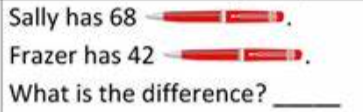 24 x 3 =
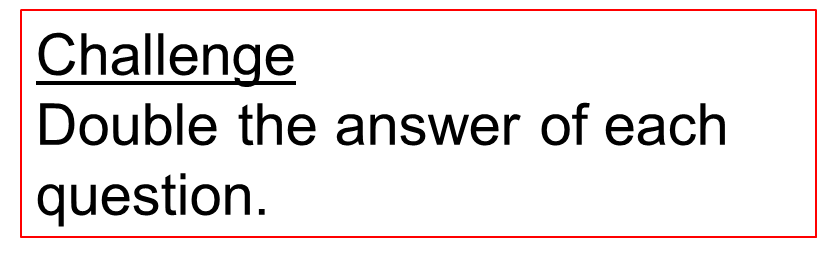 30.04.24
TBAT: understand scaling when dividing
Partner Talk
30.04.24
TBAT: understand scaling when dividing.
Partner Talk
30.04.24
TBAT: understand scaling when dividing.
Green
Blue
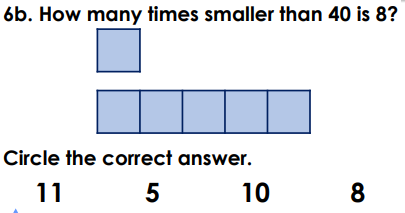 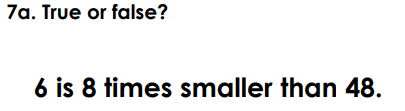 Challenge: Which of these numbers can you double and half? Explain your answer
30.04.24
TBAT: understand scaling when dividing.
Independent -
3)
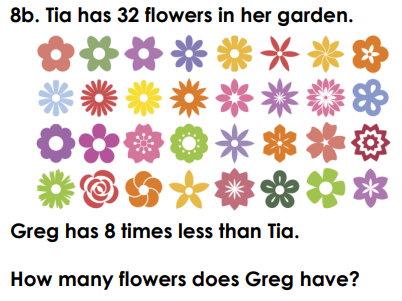 1)
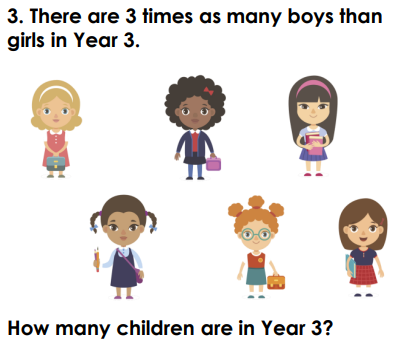 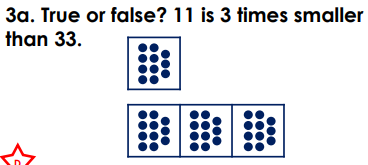 2)
4)
30.04.24
TBAT: understand scaling when dividing.
Mastery Challenge
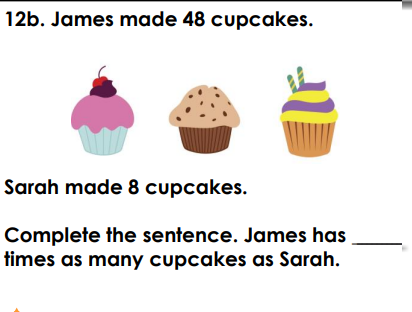 Challenge:
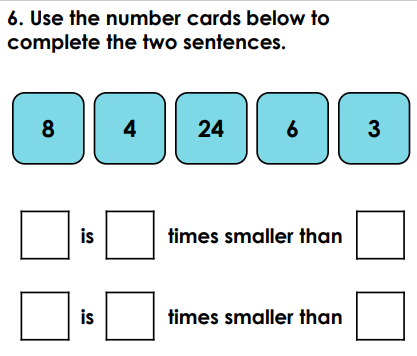 30.04.24
TBAT: understand scaling when dividing.
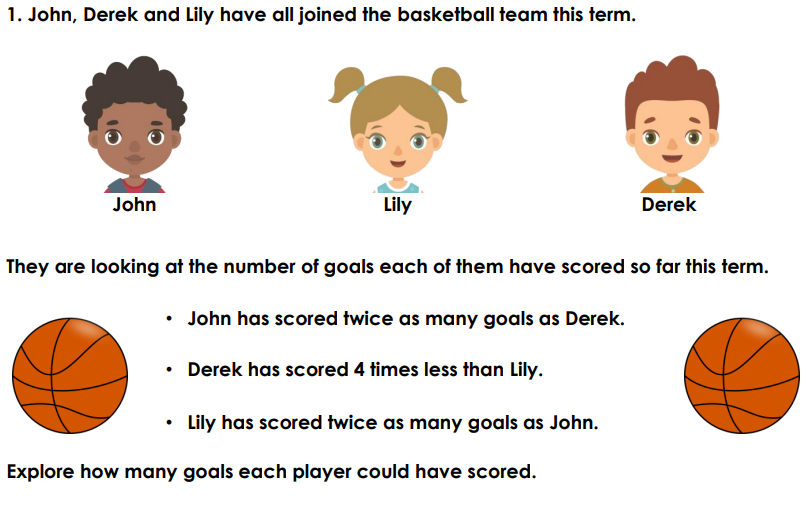 Greater Depth:
TBAT: understand scaling when dividing
30.04.24
Tuesday 16th May 2023
16.05.23
TBAT: Spell words ending in –sure.Read the following sentence to your partner:The girl wasn't sure about the question. They had to measure the amount of water in the container.What do you notice about the 'sure' sounds in each sentence?On the next few slides, can you click on the rocks to spell out the correct –sure words. Click start to begin.
Sorry! You have run out of time and Mr Whoops has slipped and fallen into the rapids!
The word was treasure!
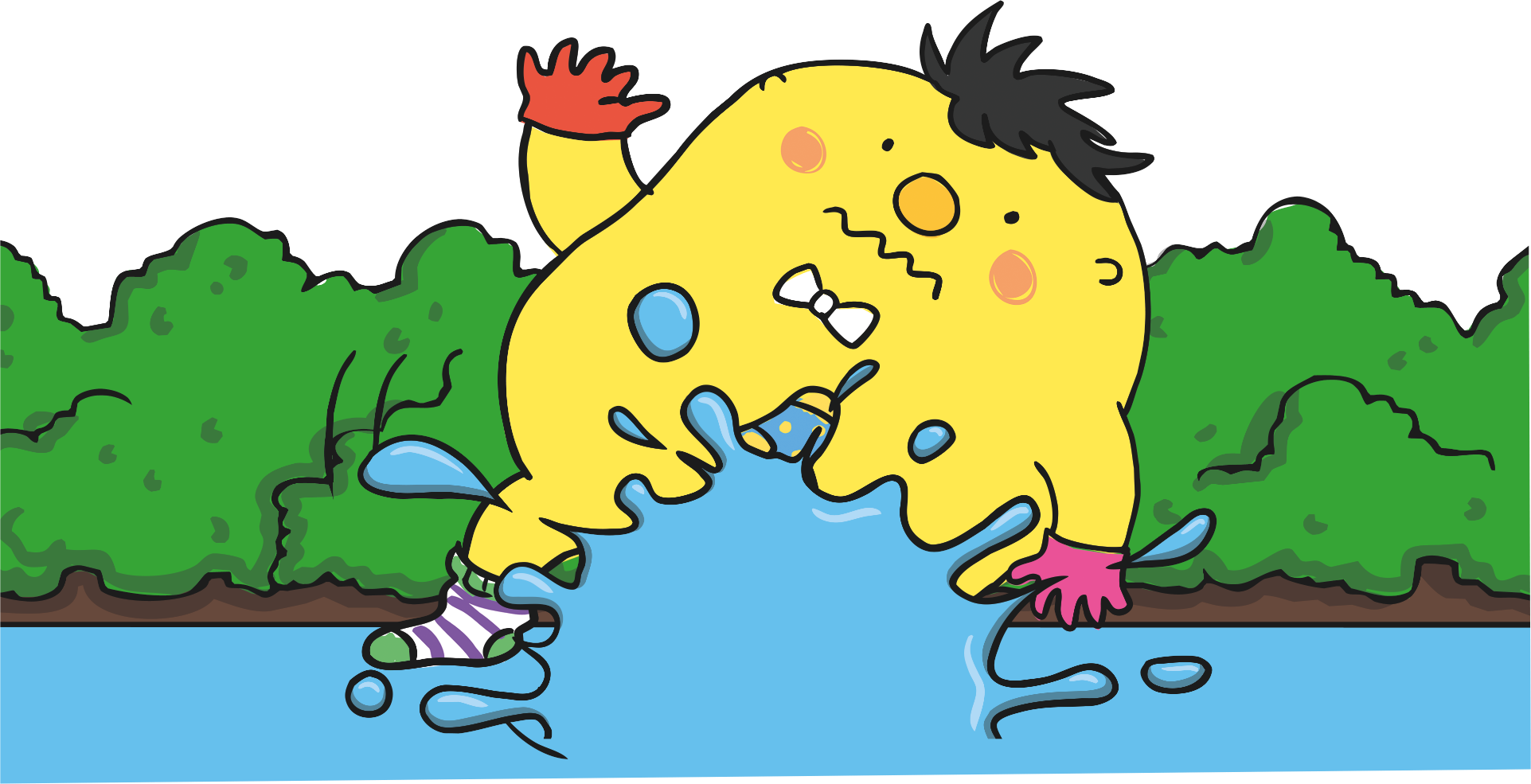 Start
1:00
1:00
0:59
0:58
0:57
0:56
0:55
0:54
0:53
0:52
0:51
0:50
0:49
0:48
0:47
0:46
0:45
0:44
0:43
0:42
0:41
0:40
0:39
0:38
0:37
0:36
0:35
0:34
0:33
0:32
0:31
0:30
0:29
0:28
0:27
0:26
0:25
0:24
0:23
0:22
0:21
0:20
0:19
0:18
0:17
0:16
0:15
0:14
0:13
0:12
0:11
0:10
0:09
0:08
0:07
0:06
0:05
0:04
0:03
0:02
0:01
Time’s up!
Clue: often looked for in quests and adventure stories.
Congratulations, you spelt the word correctly and helped Mr Whoops cross to the other side of the river safely!
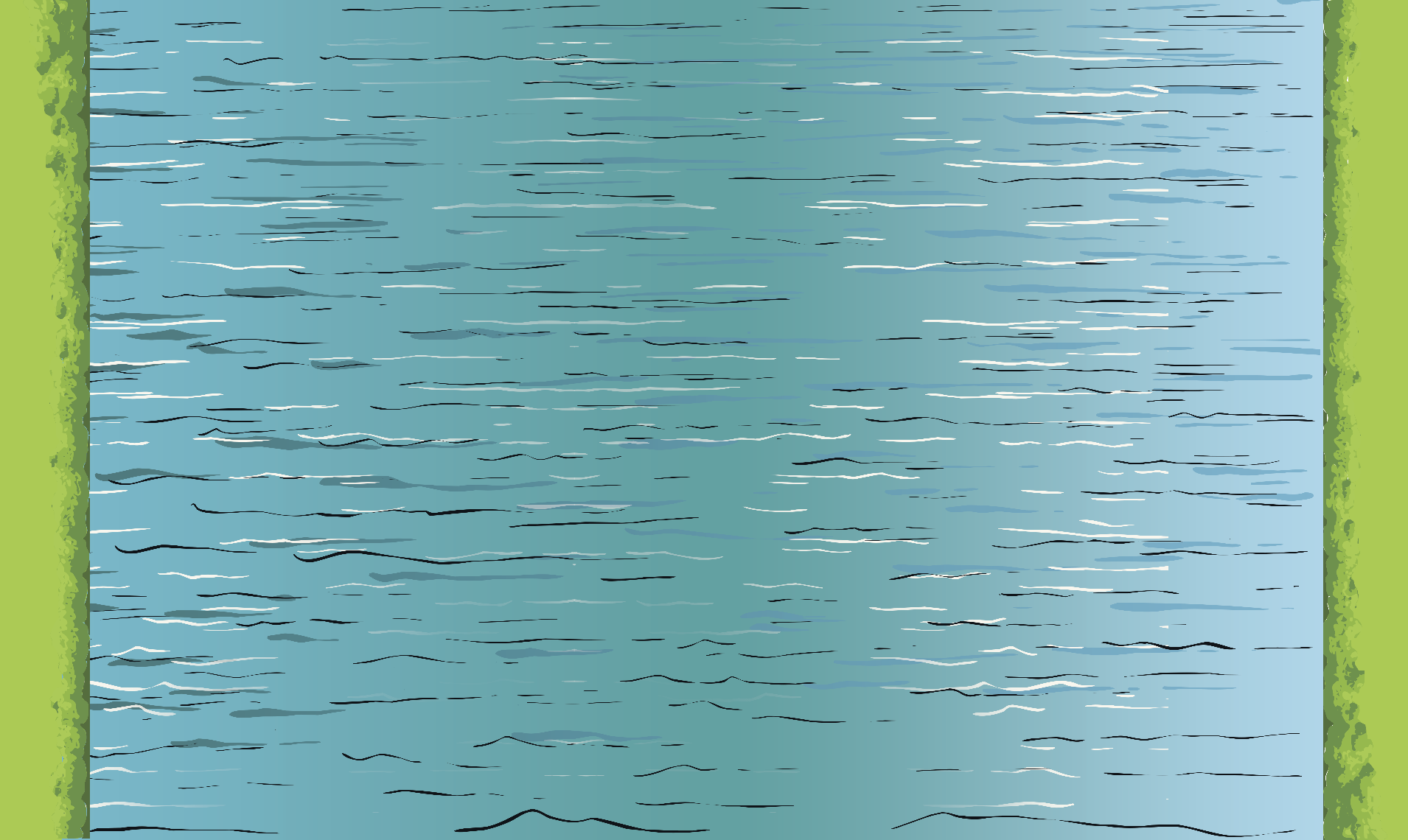 s
r
m
i
r
z
a
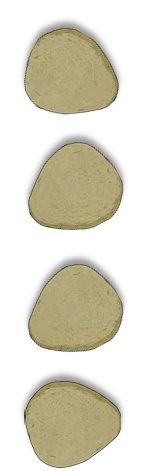 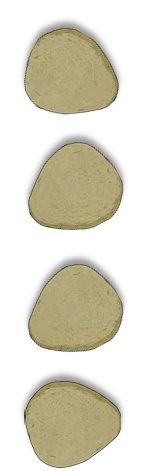 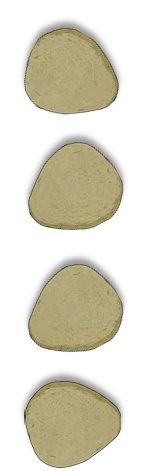 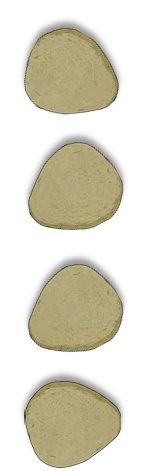 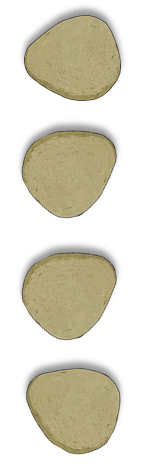 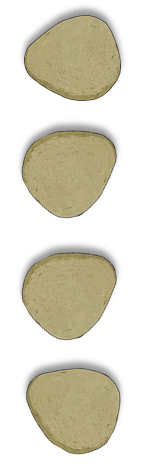 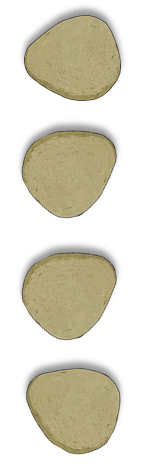 treasure
j
u
s
o
r
l
i
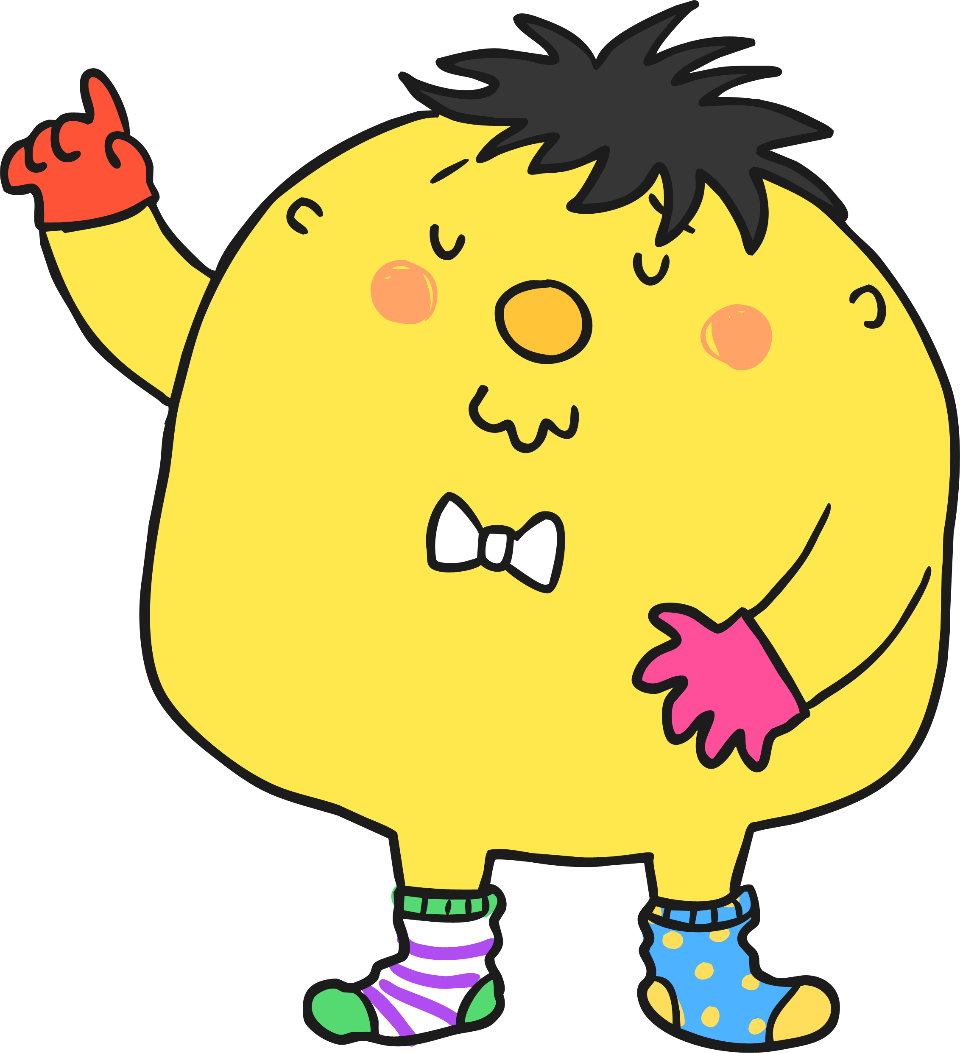 Continue
Incorrect Letter! 
Please wait five seconds
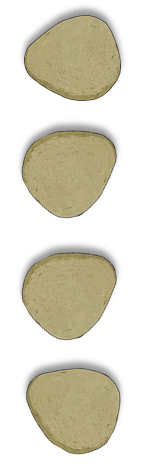 t
e
a
e
o
e
p
o
Continue
u
i
a
t
n
v
h
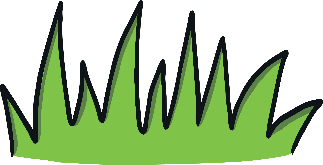 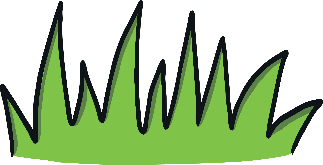 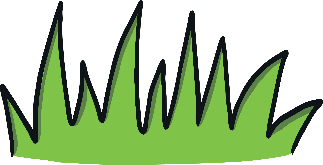 Sorry! You have run out of time and Mr Whoops has slipped and fallen into the rapids!
The word was measure!
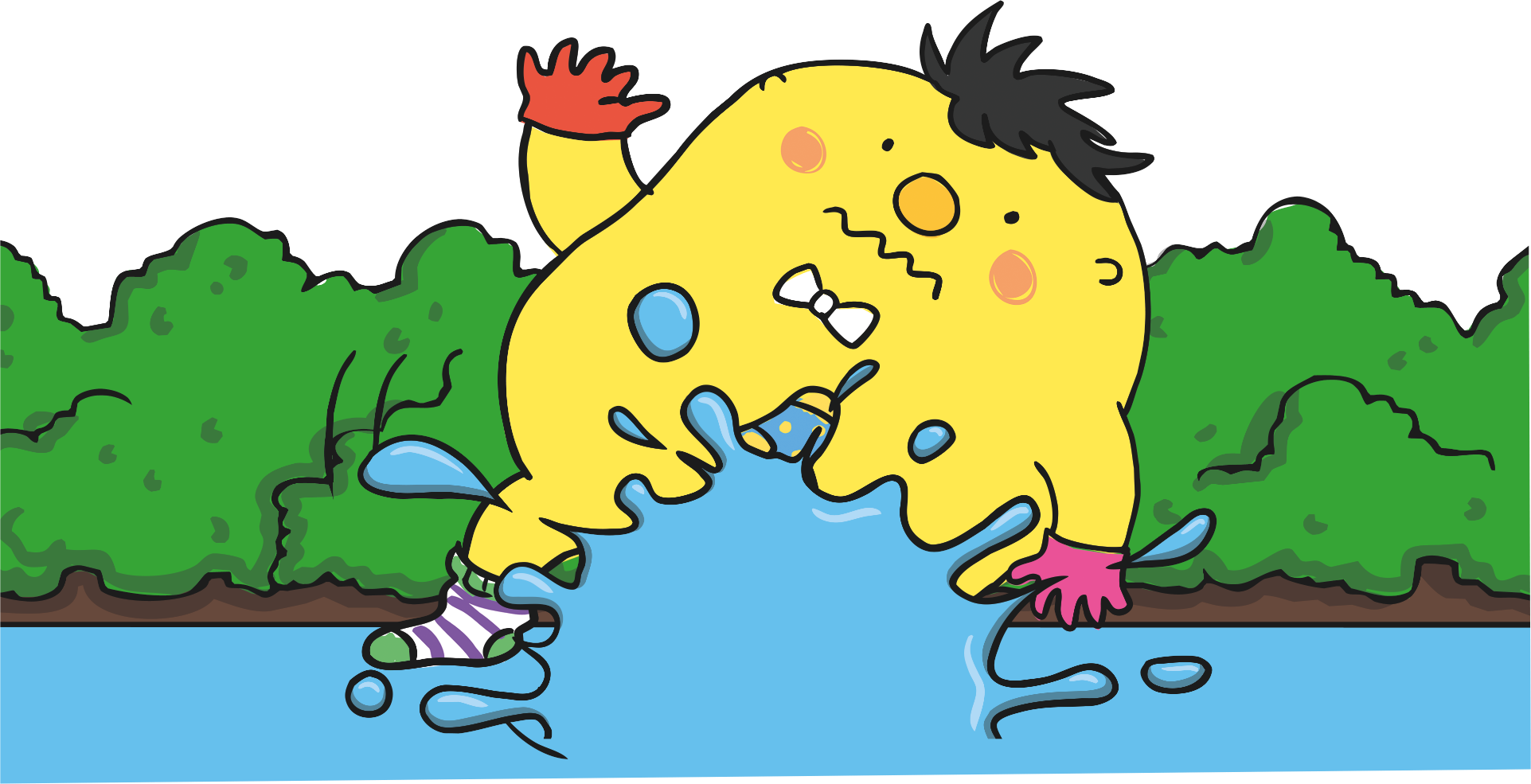 Start
1:00
1:00
0:59
0:58
0:57
0:56
0:55
0:54
0:53
0:52
0:51
0:50
0:49
0:48
0:47
0:46
0:45
0:44
0:43
0:42
0:41
0:40
0:39
0:38
0:37
0:36
0:35
0:34
0:33
0:32
0:31
0:30
0:29
0:28
0:27
0:26
0:25
0:24
0:23
0:22
0:21
0:20
0:19
0:18
0:17
0:16
0:15
0:14
0:13
0:12
0:11
0:10
0:09
0:08
0:07
0:06
0:05
0:04
0:03
0:02
0:01
Time’s up!
Clue: to discover the exact size of something.
Congratulations, you spelt the word correctly and helped Mr Whoops cross to the other side of the river safely!
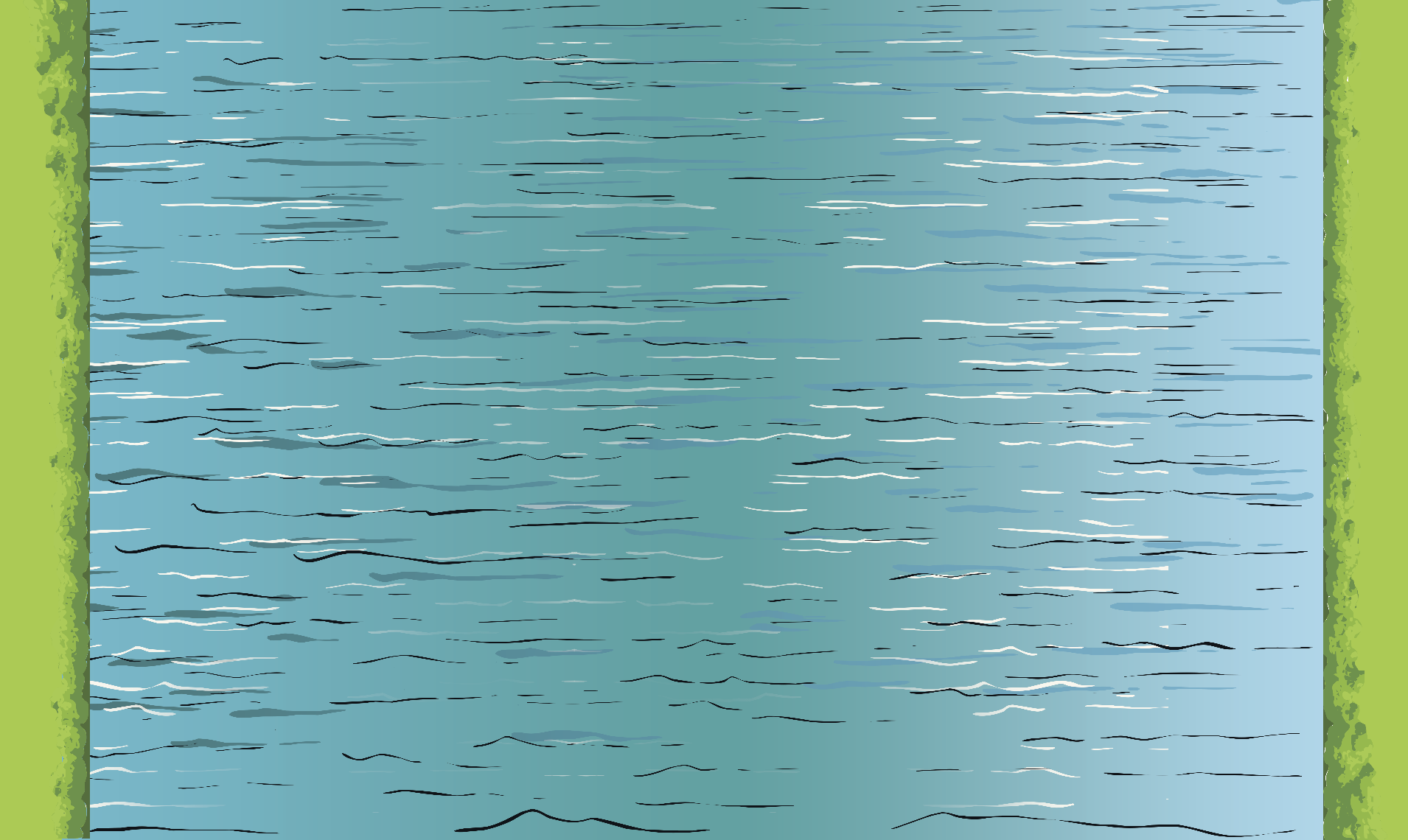 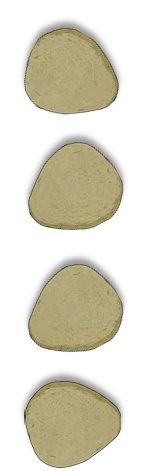 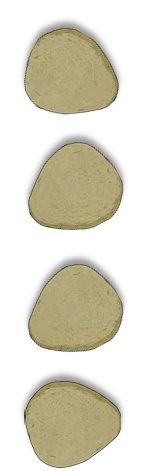 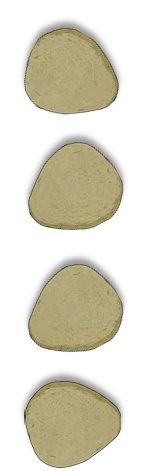 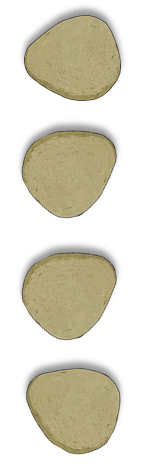 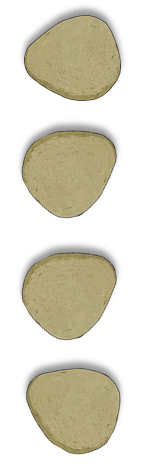 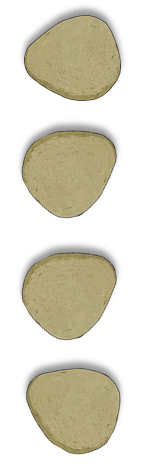 l
o
y
f
a
h
measure
f
t
o
w
l
e
Incorrect Letter! 
Please wait five seconds
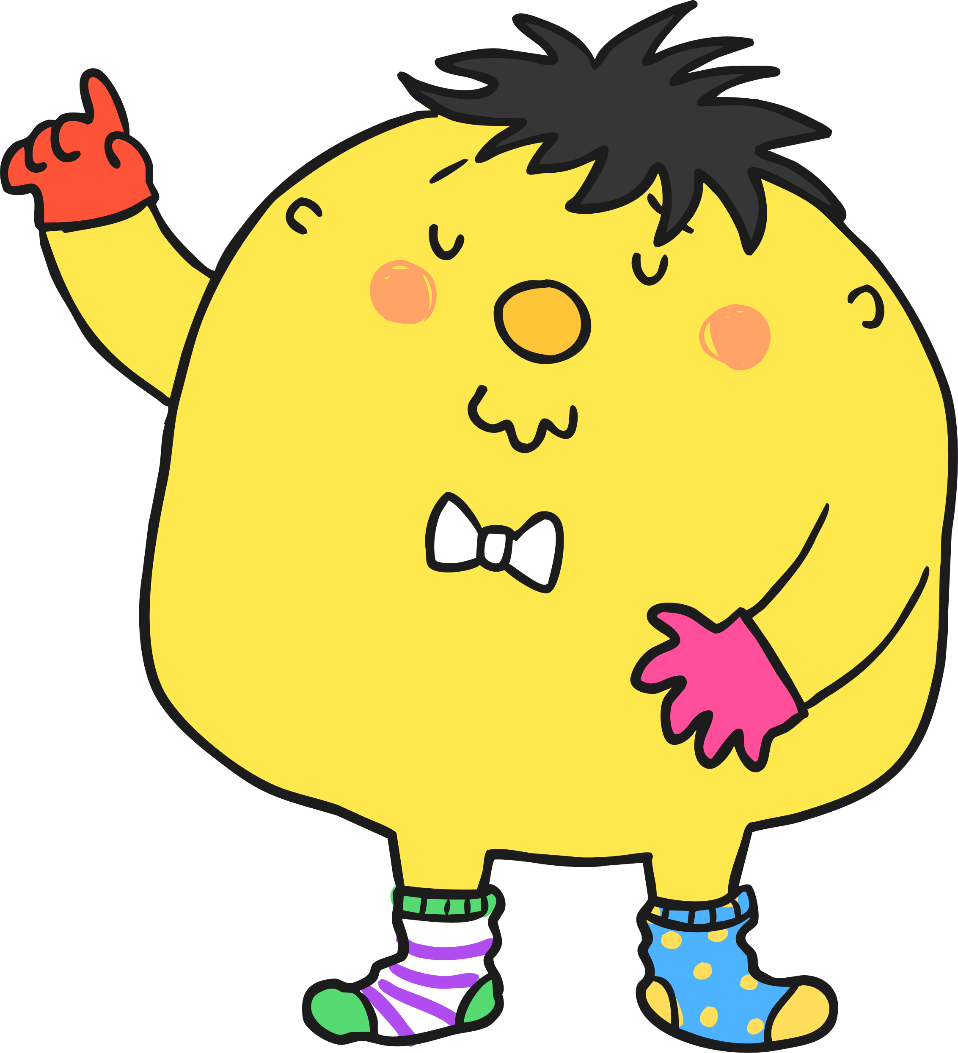 Continue
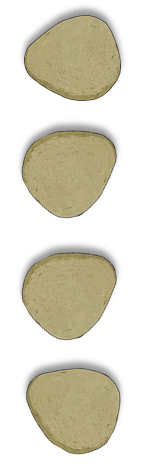 m
e
s
r
e
y
e
Continue
a
u
i
e
e
f
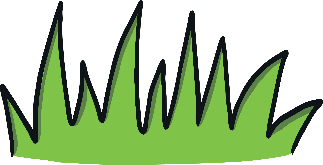 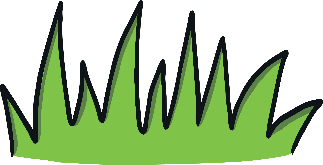 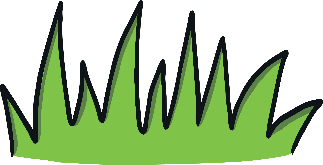 Sorry! You have run out of time and Mr Whoops has slipped and fallen into the rapids!
The word was pleasure!
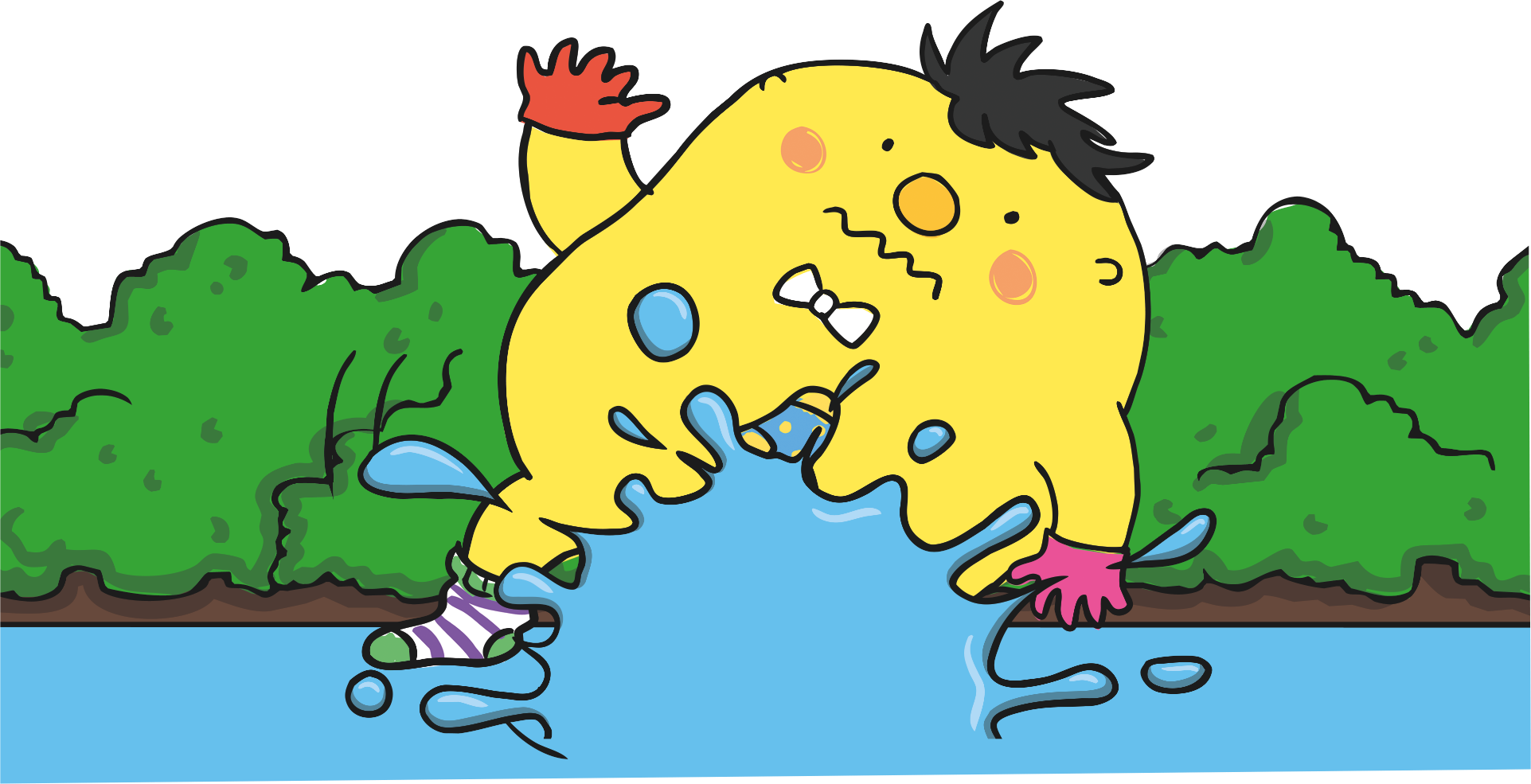 Start
1:00
1:00
0:59
0:58
0:57
0:56
0:55
0:54
0:53
0:52
0:51
0:50
0:49
0:48
0:47
0:46
0:45
0:44
0:43
0:42
0:41
0:40
0:39
0:38
0:37
0:36
0:35
0:34
0:33
0:32
0:31
0:30
0:29
0:28
0:27
0:26
0:25
0:24
0:23
0:22
0:21
0:20
0:19
0:18
0:17
0:16
0:15
0:14
0:13
0:12
0:11
0:10
0:09
0:08
0:07
0:06
0:05
0:04
0:03
0:02
0:01
Time’s up!
Clue: a pleasant or happy feeling.
Congratulations, you spelt the word correctly and helped Mr Whoops cross to the other side of the river safely!
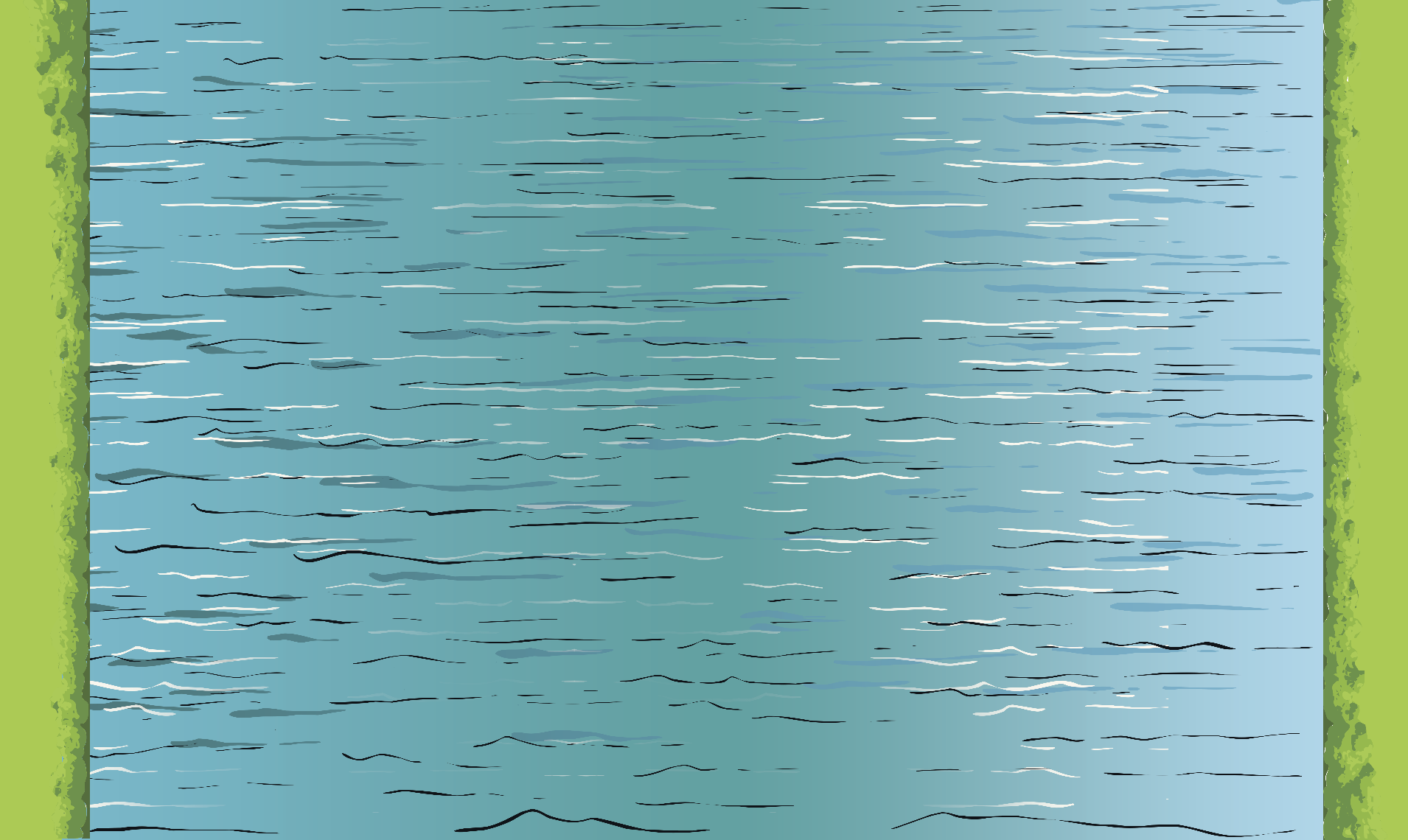 o
o
e
r
m
z
a
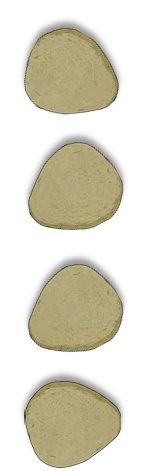 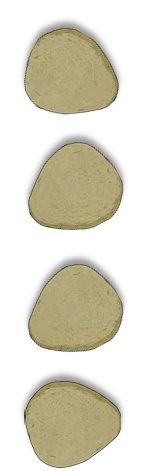 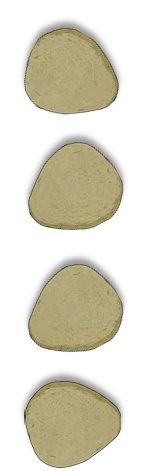 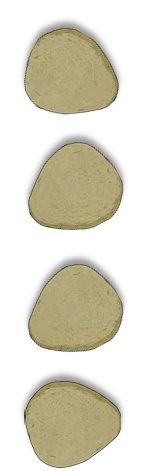 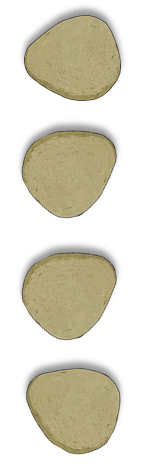 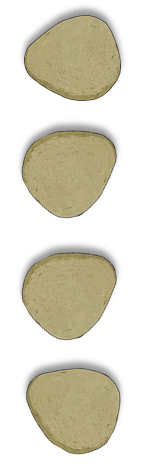 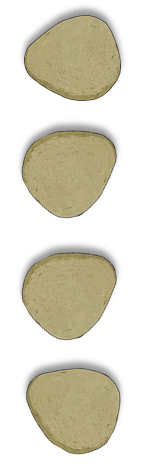 pleasure
s
j
u
s
r
l
f
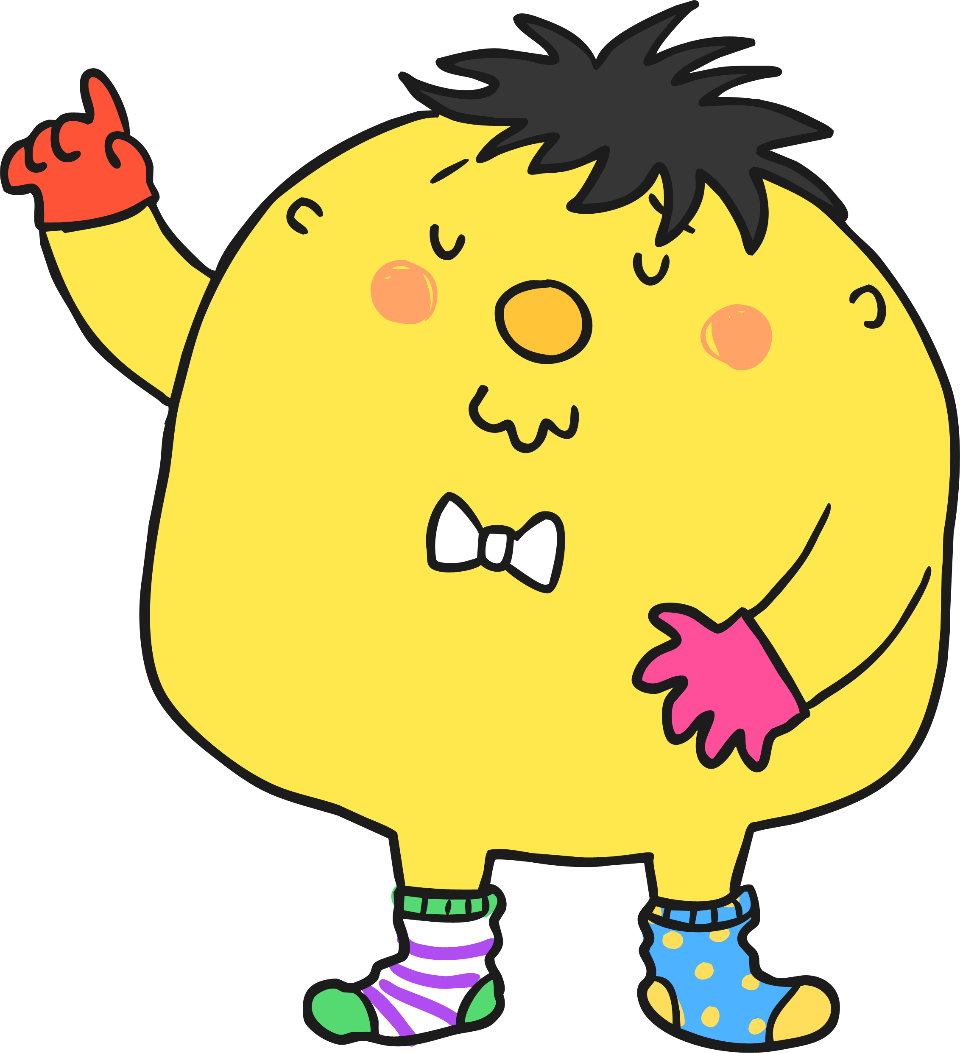 Continue
Incorrect Letter! 
Please wait five seconds
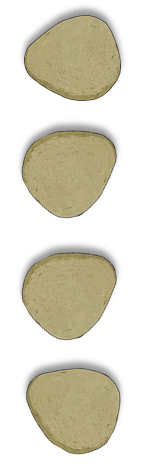 p
e
a
e
i
p
o
l
Continue
a
n
u
i
t
v
h
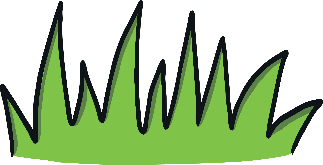 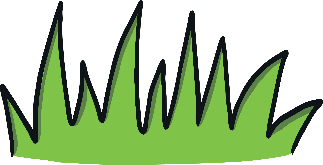 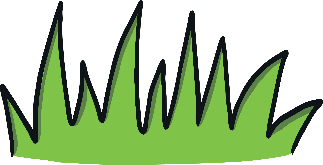 Sorry! You have run out of time and Mr Whoops has slipped and fallen into the rapids!
The word was enclosure!
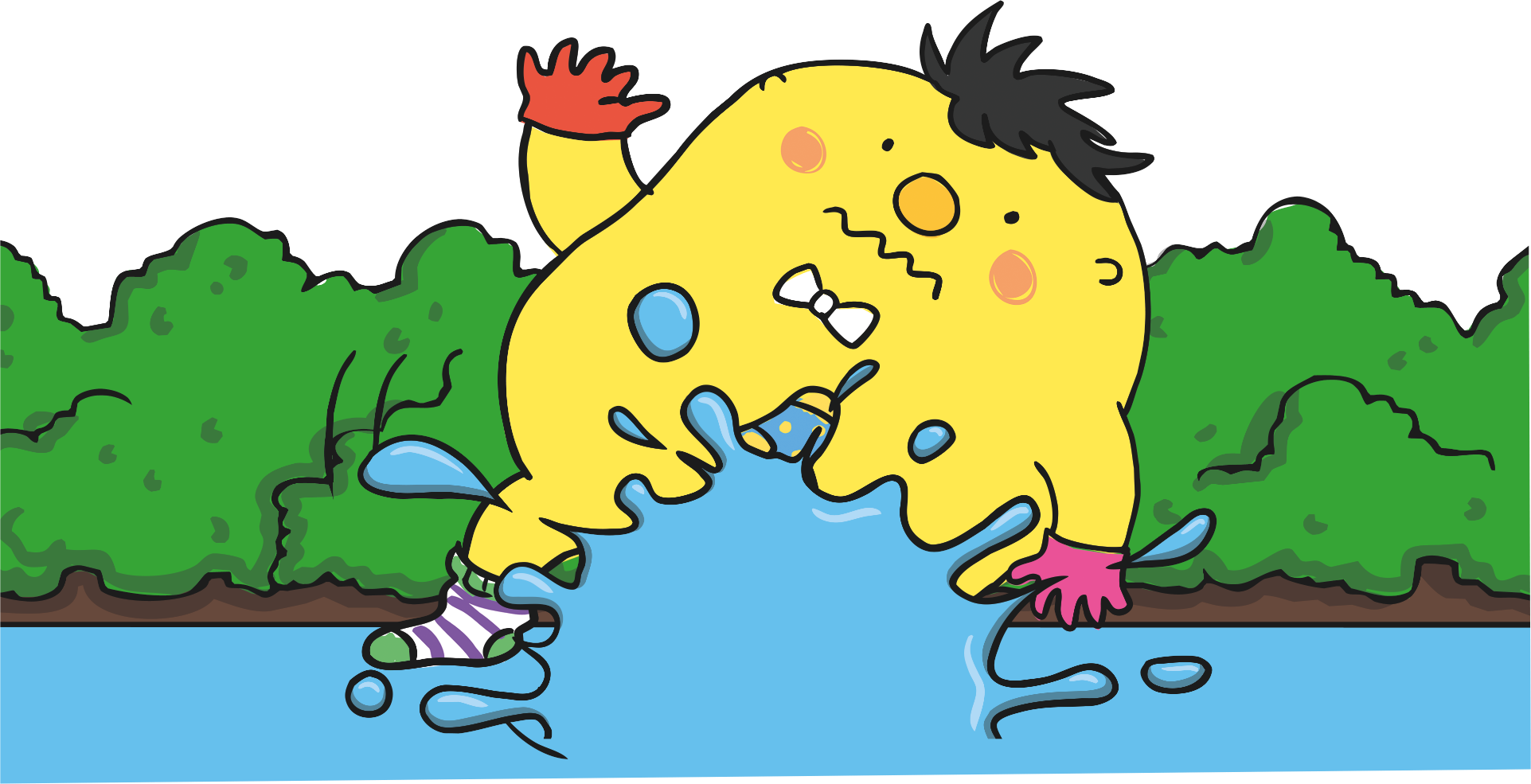 Clue: an area that has a barrier of some sort, often for animals.
Start
1:00
1:00
0:59
0:58
0:57
0:56
0:55
0:54
0:53
0:52
0:51
0:50
0:49
0:48
0:47
0:46
0:45
0:44
0:43
0:42
0:41
0:40
0:39
0:38
0:37
0:36
0:35
0:34
0:33
0:32
0:31
0:30
0:29
0:28
0:27
0:26
0:25
0:24
0:23
0:22
0:21
0:20
0:19
0:18
0:17
0:16
0:15
0:14
0:13
0:12
0:11
0:10
0:09
0:08
0:07
0:06
0:05
0:04
0:03
0:02
0:01
Time’s up!
Congratulations, you spelt the word correctly and helped Mr Whoops cross to the other side of the river safely!
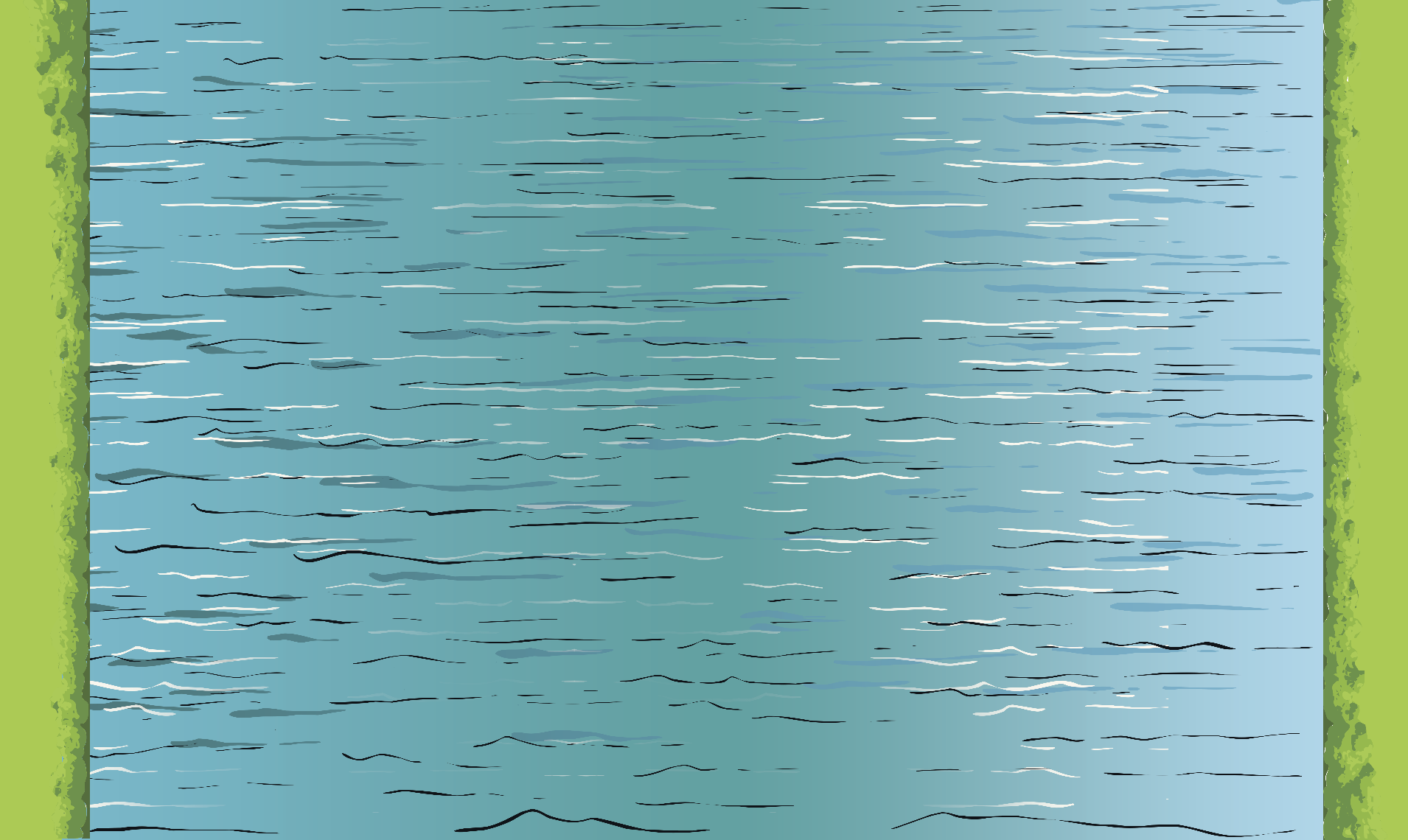 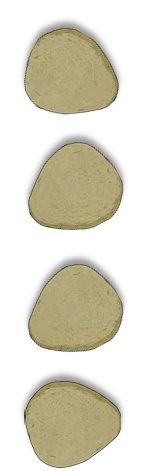 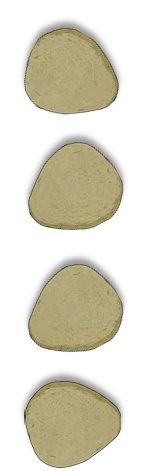 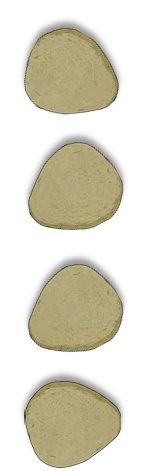 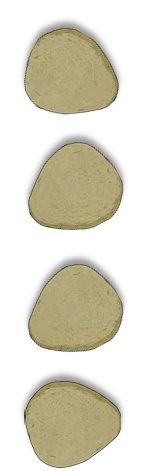 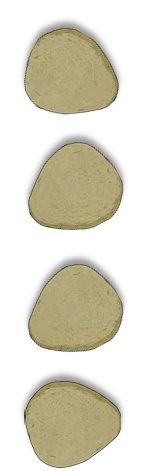 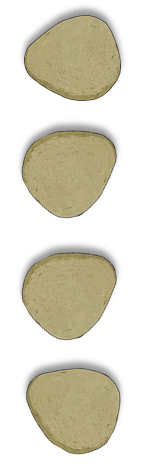 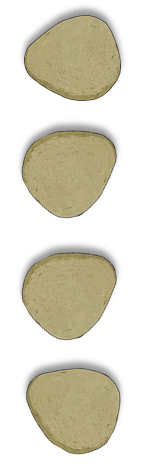 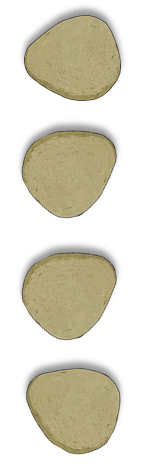 enclosure
z
e
u
e
z
w
o
m
r
a
f
s
o
r
l
n
Incorrect Letter! 
Please wait five seconds
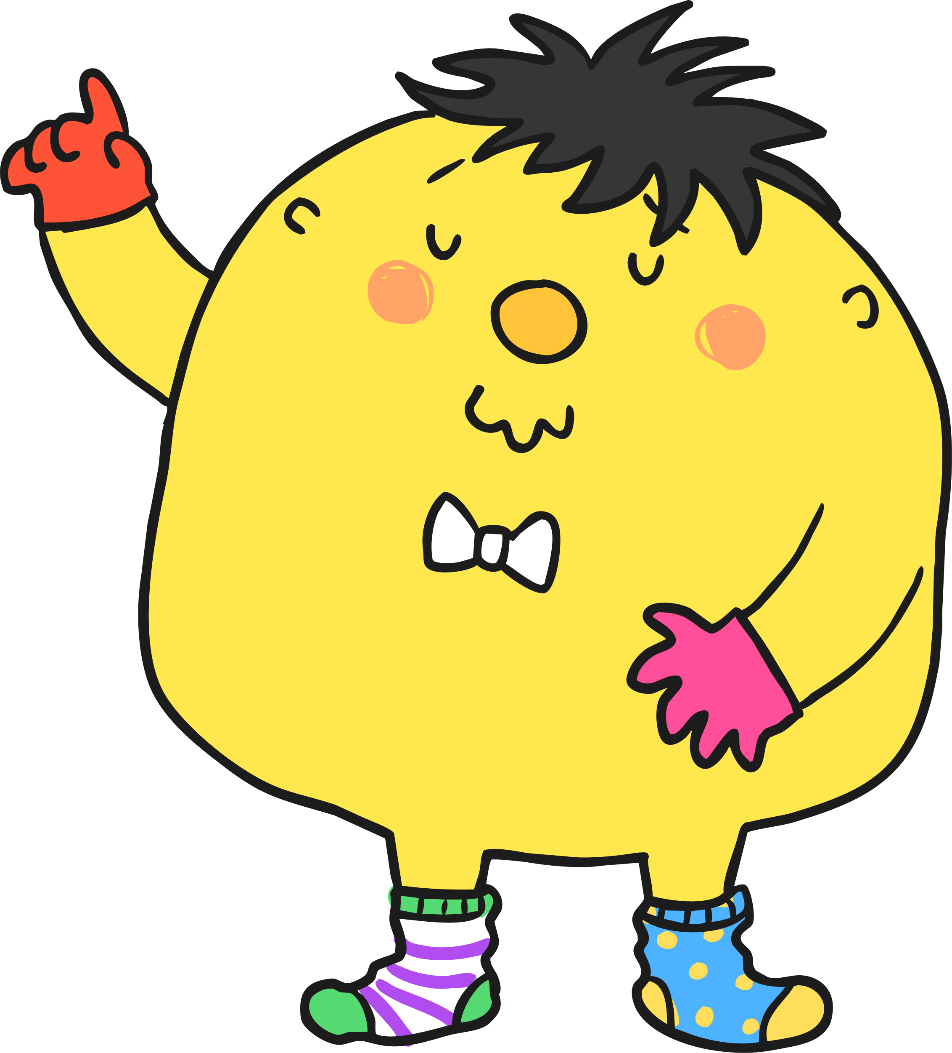 Continue
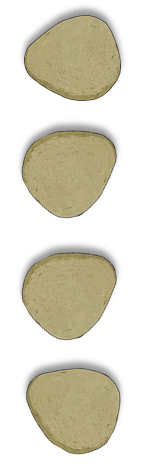 e
n
y
e
v
o
a
u
l
Continue
i
x
c
y
h
c
s
z
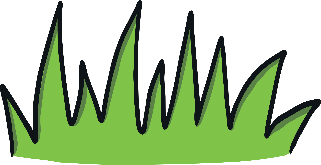 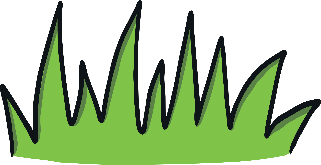 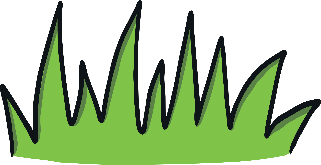 Sorry! You have run out of time and Mr Whoops has slipped and fallen into the rapids!
The word was leisure!
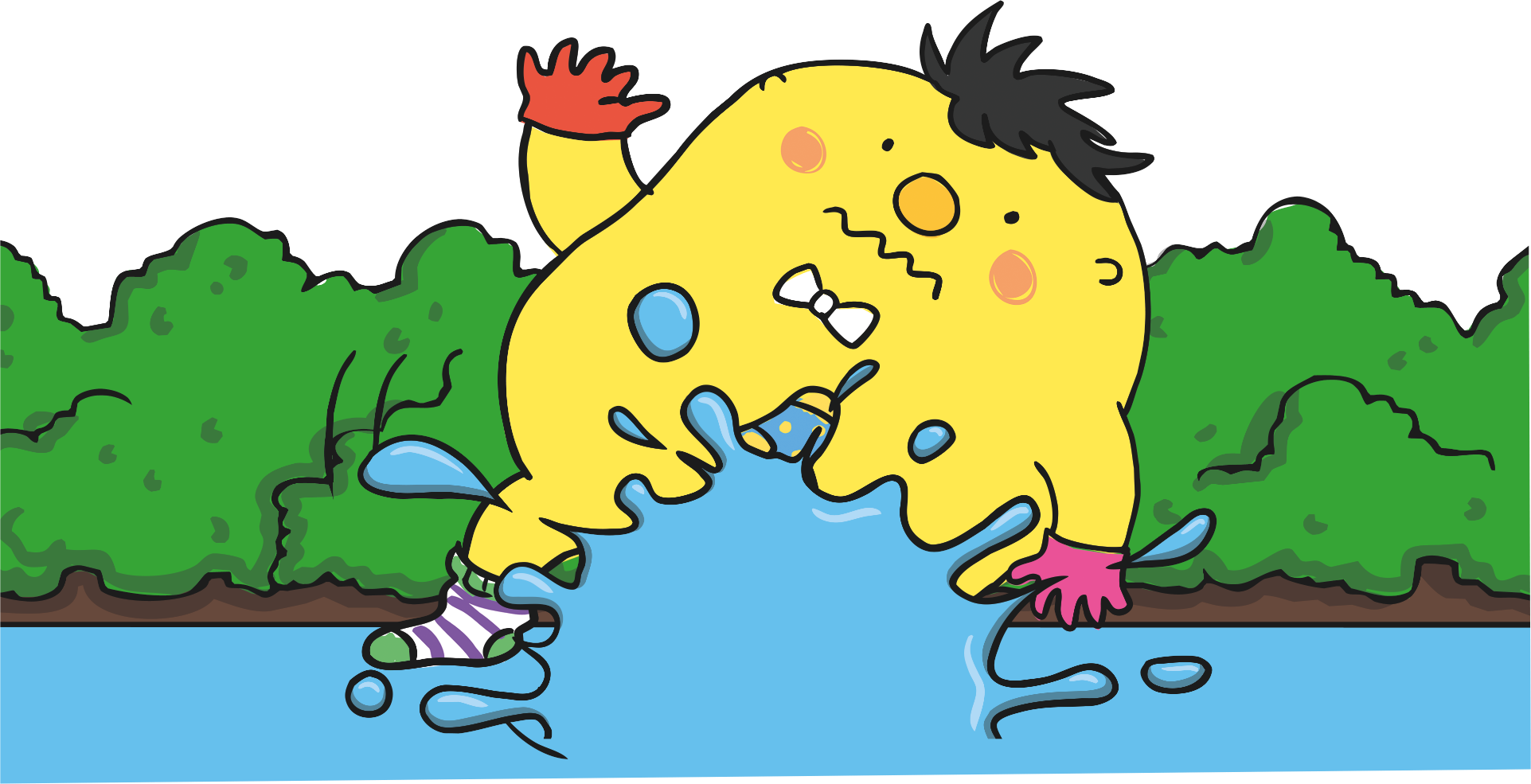 Start
1:00
1:00
0:59
0:58
0:57
0:56
0:55
0:54
0:53
0:52
0:51
0:50
0:49
0:48
0:47
0:46
0:45
0:44
0:43
0:42
0:41
0:40
0:39
0:38
0:37
0:36
0:35
0:34
0:33
0:32
0:31
0:30
0:29
0:28
0:27
0:26
0:25
0:24
0:23
0:22
0:21
0:20
0:19
0:18
0:17
0:16
0:15
0:14
0:13
0:12
0:11
0:10
0:09
0:08
0:07
0:06
0:05
0:04
0:03
0:02
0:01
Time’s up!
Clue: the time when you are not at work or school.
Congratulations, you spelt the word correctly and helped Mr Whoops cross to the other side of the river safely!
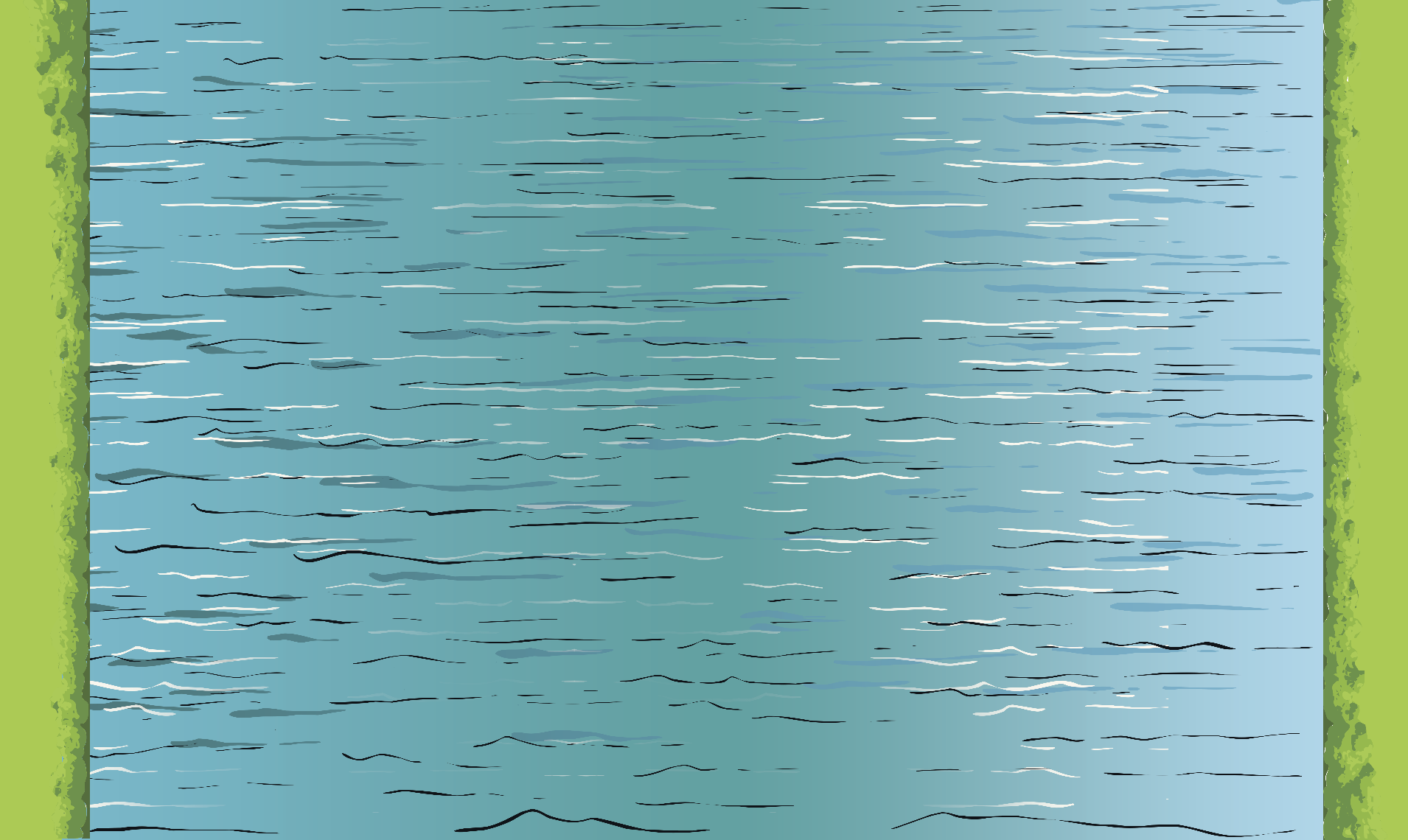 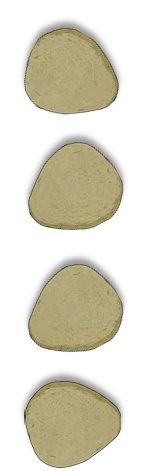 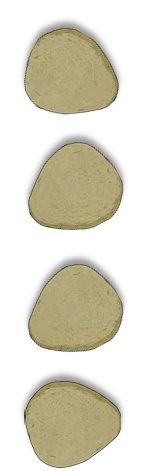 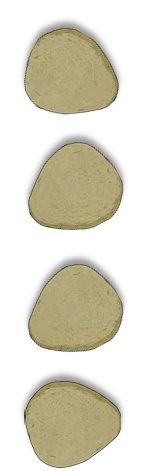 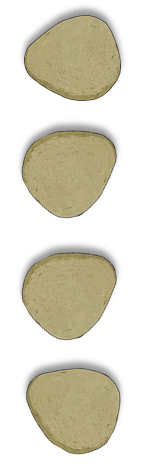 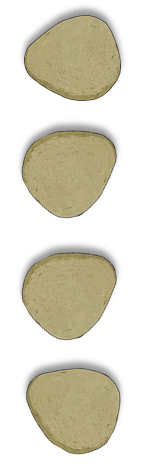 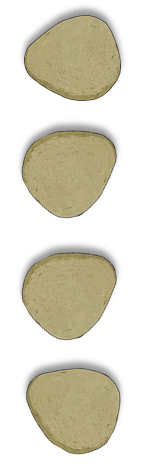 u
o
y
h
f
u
leisure
y
f
s
o
m
e
Incorrect Letter! 
Please wait five seconds
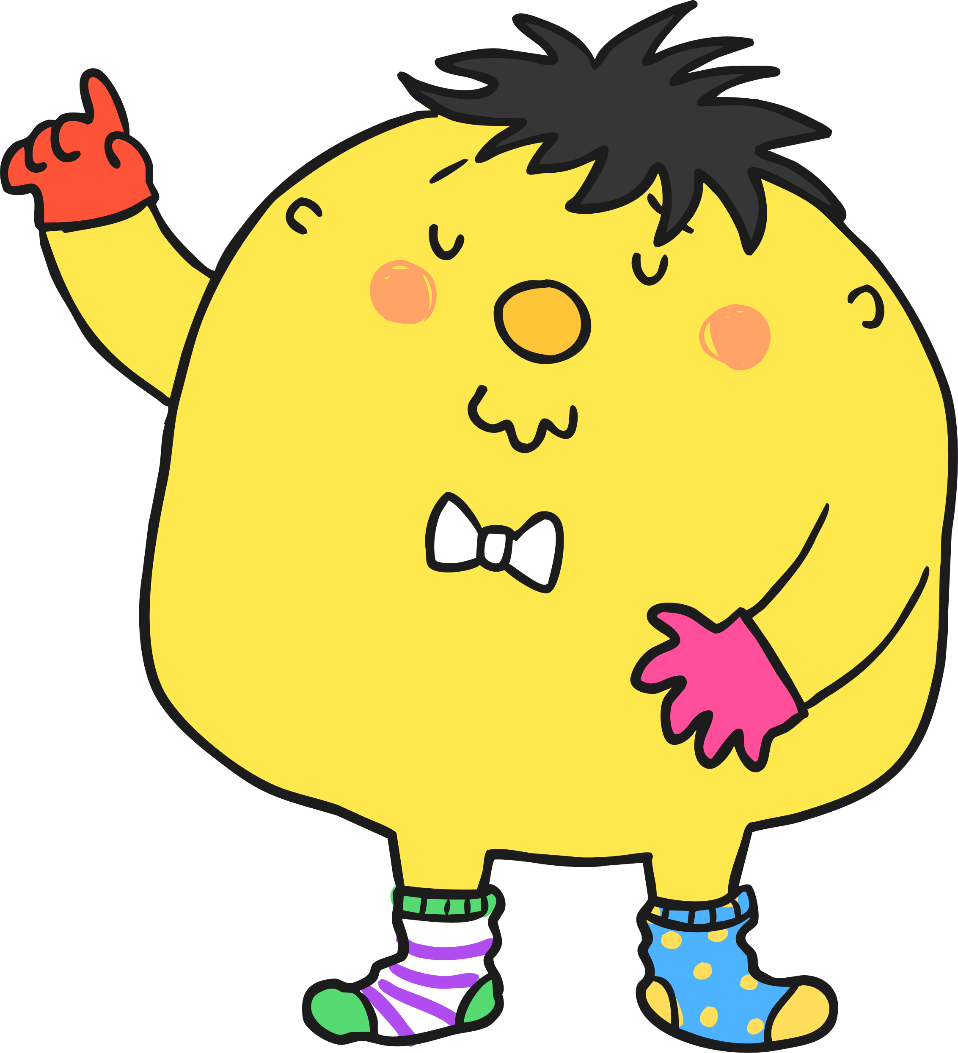 Continue
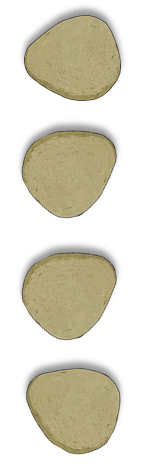 l
r
i
t
l
e
e
Continue
a
i
e
e
f
l
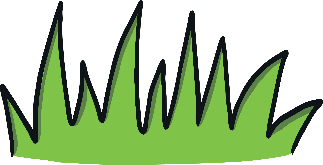 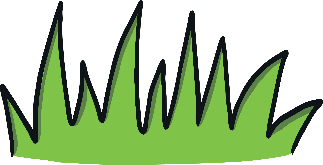 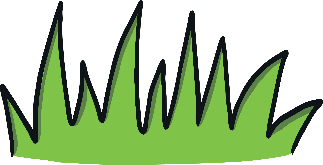 Sorry! You have run out of time and Mr Whoops has slipped and fallen into the rapids!
The word was pressure!
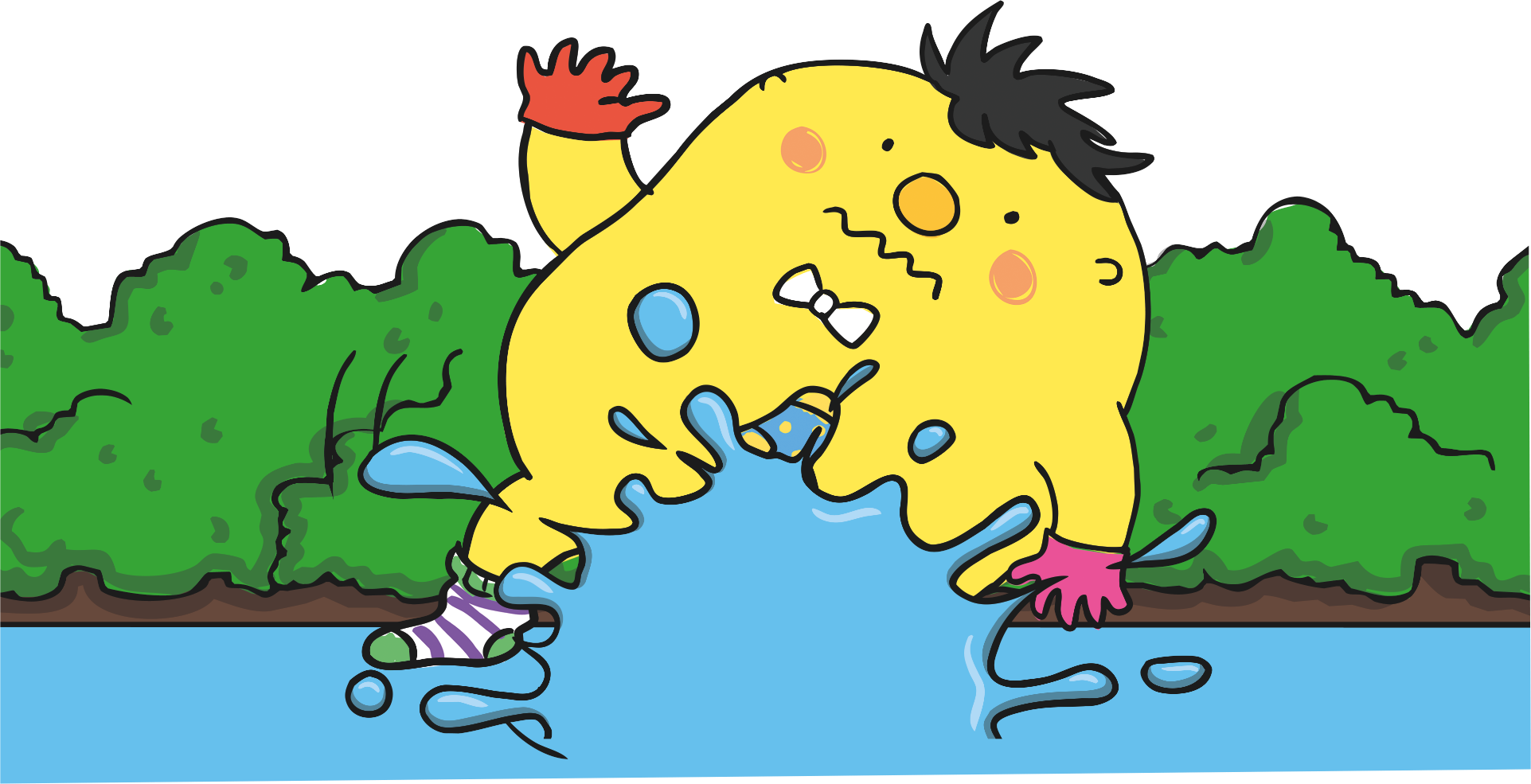 Start
1:00
1:00
0:59
0:58
0:57
0:56
0:55
0:54
0:53
0:52
0:51
0:50
0:49
0:48
0:47
0:46
0:45
0:44
0:43
0:42
0:41
0:40
0:39
0:38
0:37
0:36
0:35
0:34
0:33
0:32
0:31
0:30
0:29
0:28
0:27
0:26
0:25
0:24
0:23
0:22
0:21
0:20
0:19
0:18
0:17
0:16
0:15
0:14
0:13
0:12
0:11
0:10
0:09
0:08
0:07
0:06
0:05
0:04
0:03
0:02
0:01
Time’s up!
Clue: the force you make when you press something.
Congratulations, you spelt the word correctly and helped Mr Whoops cross to the other side of the river safely!
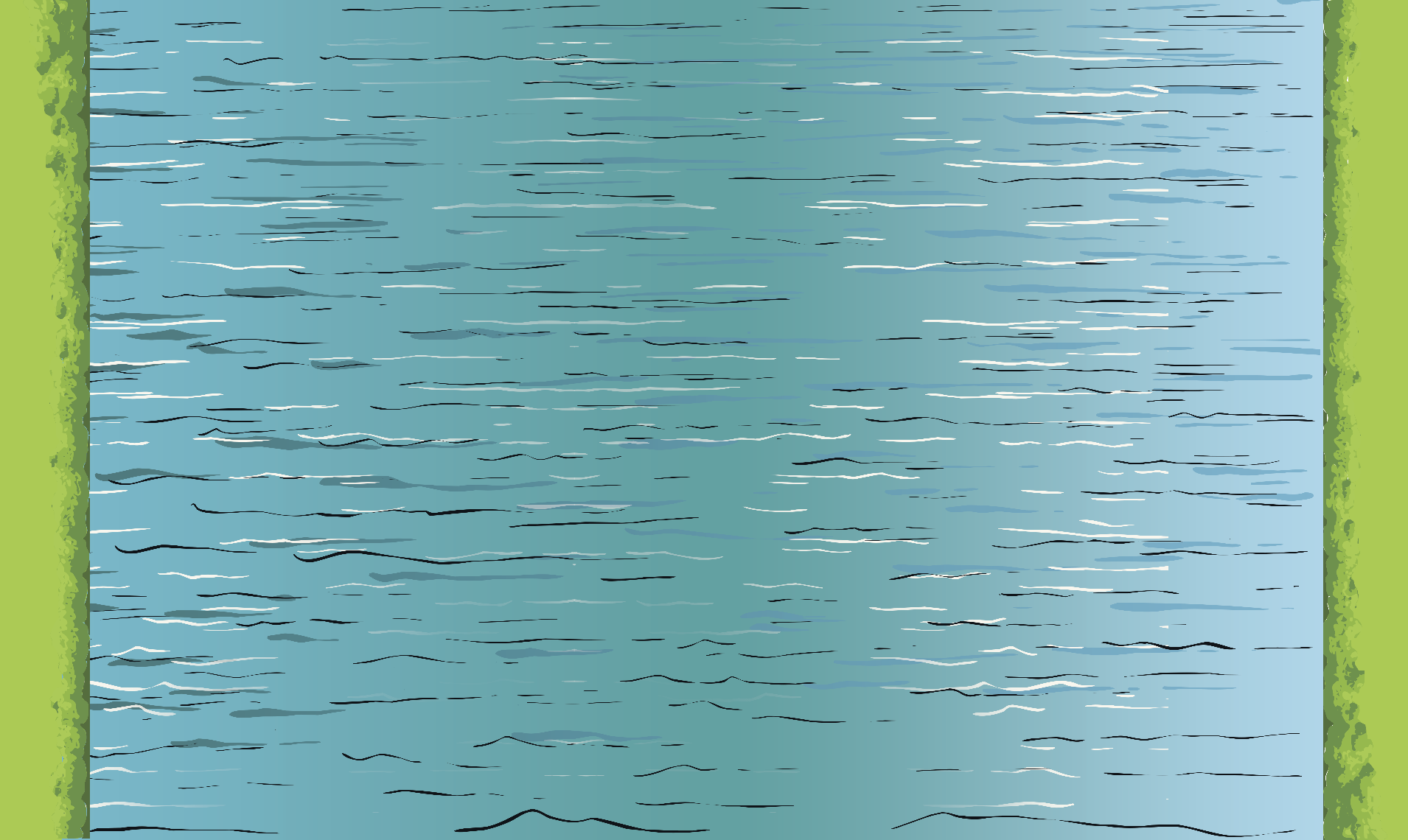 o
o
r
m
i
z
a
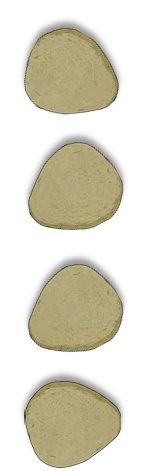 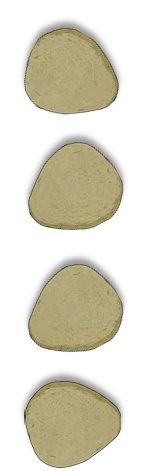 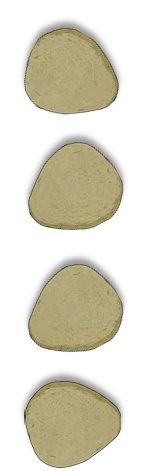 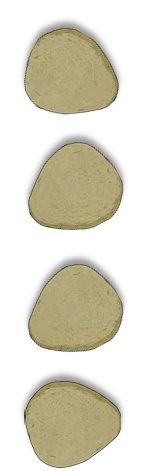 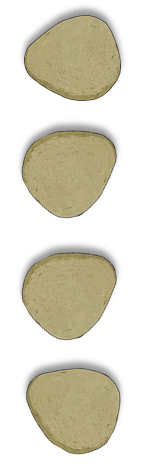 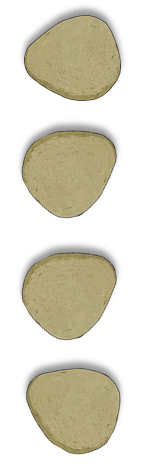 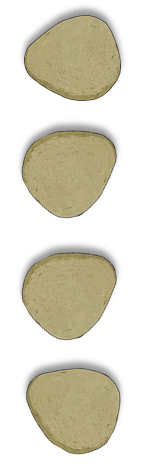 pressure
e
j
z
r
l
i
s
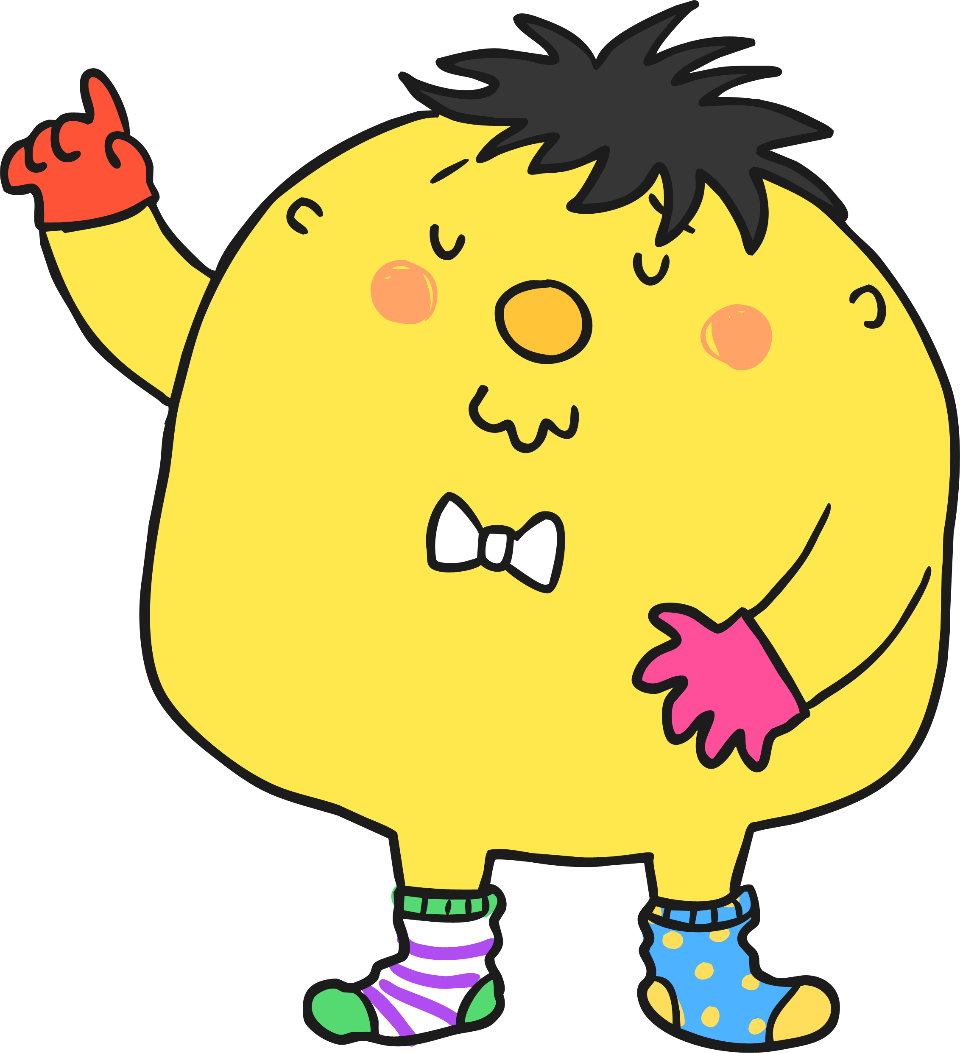 Continue
Incorrect Letter! 
Please wait five seconds
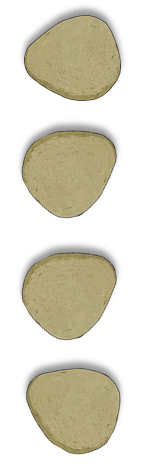 p
u
s
z
e
r
e
o
Continue
u
i
a
t
n
v
h
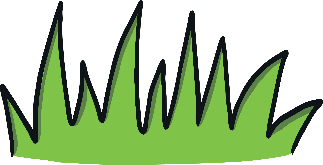 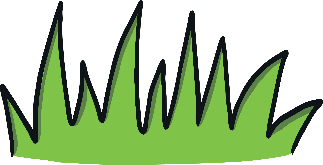 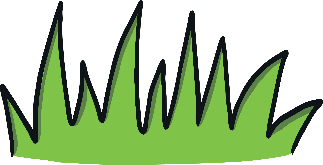 Monday 30th April
TBAT: use fronted adverbials.

3 in 3








Name the word classes of other words in question 3.
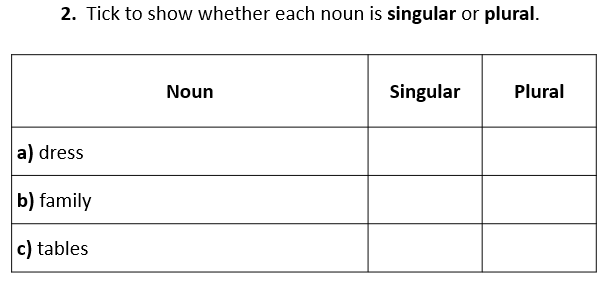 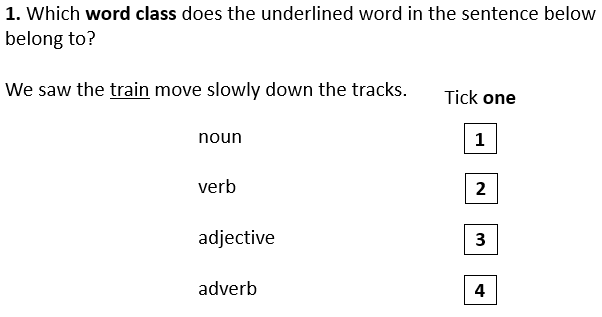 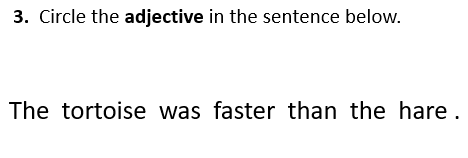 Monday 30th April
TBAT: use fronted adverbials.

Match the word to its definition.


Adverbial


Fronted adverbial
When an adverbial is used at the beginning of a sentence.


A word, phrase or clause that is used like an adverb to modify a verb or a clause.
Monday 30th April
TBAT: use fronted adverbials.

Different uses for fronted adverbials:
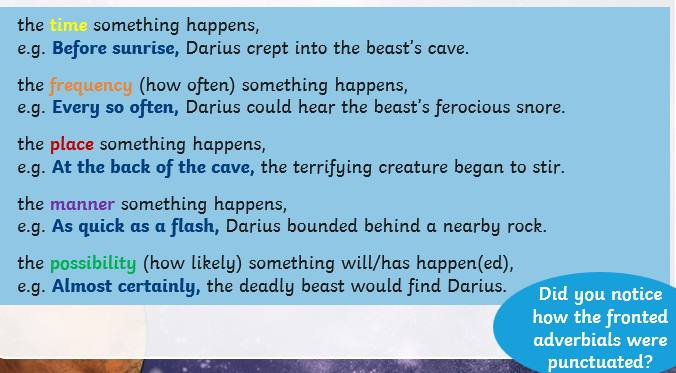 Monday 30th April
TBAT: use fronted adverbials.


Every fronted adverbial word, phrase or clause needs to be followed be a comma to separate it from the main clause of the sentence.

Where does the comma need to go in this sentence?

Slowly and carefully they released the juvenile badger back into the wild.


Does the fronted adverbial describe the time, frequency, manner, place or possibility of the action in the main clause?
Monday 30th April
TBAT: use fronted adverbials.


Talk partners
Place the comma in the sentence after the fronted adverbial.

On Tuesday Class 12 are visiting The Imperial War Museum. 

Does the fronted adverbial describe the time, frequency, manner, place or possibility of the action in the main clause?
Fronted Adverbial Hunt
Can you spot the fronted adverbials in this piece of text? Do they describe the time, frequency, manner, place or possibility of the action in the main clause?
Against all the odds, Captain Curk got to his rocket before his oxygen supply ran out. Back in the safety of his shuttle, he removed his helmet and began to prepare for take-off. Suddenly, there was a loud crash at the shuttle door. The aliens must have caught up with him. Feeling intimidated, the captain quickly strapped himself into his seat  as the door began to buckle. Almost certainly, the aliens would capture him if he didn’t leave this planet right away. With a trembling finger, he pressed the launch button...10, 9, 8, 7, 6, 5, 4, 3, 2, 1...BLAST OFF! 

Seconds later, Curk was in the air but something was wrong. The fuel tank gauge showed a dangerously low level of fuel. The extra-terrestrial creatures must have caused it to leak. Sputtering noisily, the spacecraft started to stall.  What was the captain going to do?
Against all the odds, Captain Curk got to his rocket before his oxygen supply ran out. Back in the safety of his shuttle, he removed his helmet and began to prepare for take-off. Suddenly, there was a loud crash at the shuttle door. The aliens must have caught up with him. Feeling intimidated, the captain quickly strapped himself into his seat  as the door began to buckle. Almost certainly, the aliens would capture him if he didn’t leave this planet right away. With a trembling finger, he pressed 
the launch button...10, 9, 8, 7, 6, 5, 4, 3, 2, 1...BLAST OFF! 

Seconds later, Curk was in the air but something was wrong. The fuel 
tank gauge showed a dangerously low level of fuel. The extra-terrestrial creatures must have caused it to leak. Sputtering noisily, the spacecraft started to stall.  What was the captain going to do?
Monday 30th April
TBAT: use fronted adverbials.



_____________, the pupils walked home.

_______________, the students discussed their work in the library. 

List whether the fronted adverbial describe the time, frequency, manner, place or possibility of the action in the main clause.
Monday 30th April
TBAT: use fronted adverbials.

Using fronted adverbials, write four sentences about what you have found out so far in our story of Flat Stanley.

Example: Early one morning, Stanley received a letter asking him to travel to Egypt.






Challenge
List whether your fronted adverbials are time, frequency, manner, 
place or possibility.
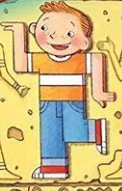 Mardi 30 Avril
TBAT:  apply knowledge of 10 different ice cream flavours
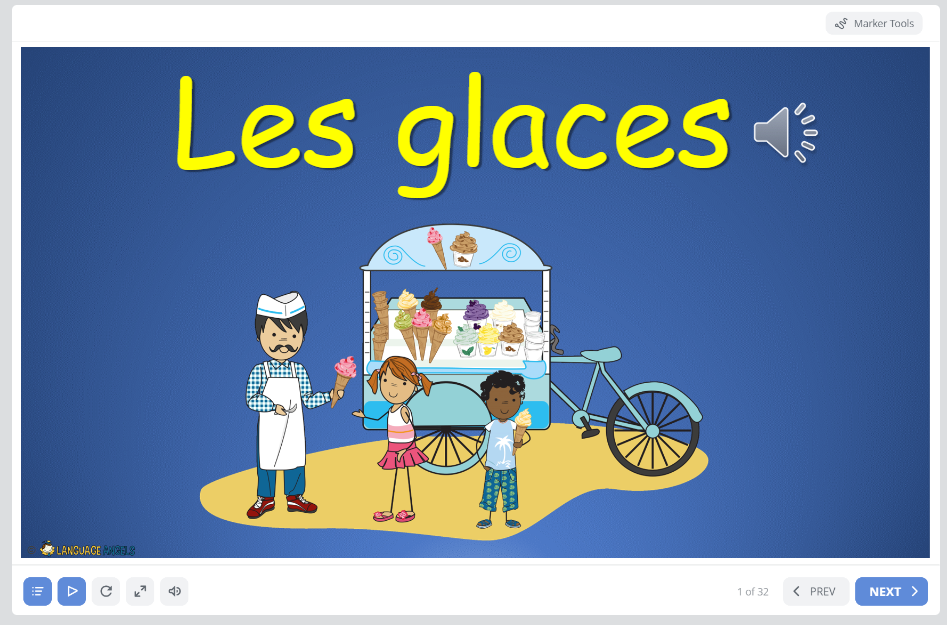 Home (languageangels.com)

Unit – Ice Creams
Mardi 30 Avril
TBAT:  apply knowledge of 10 different ice cream flavours
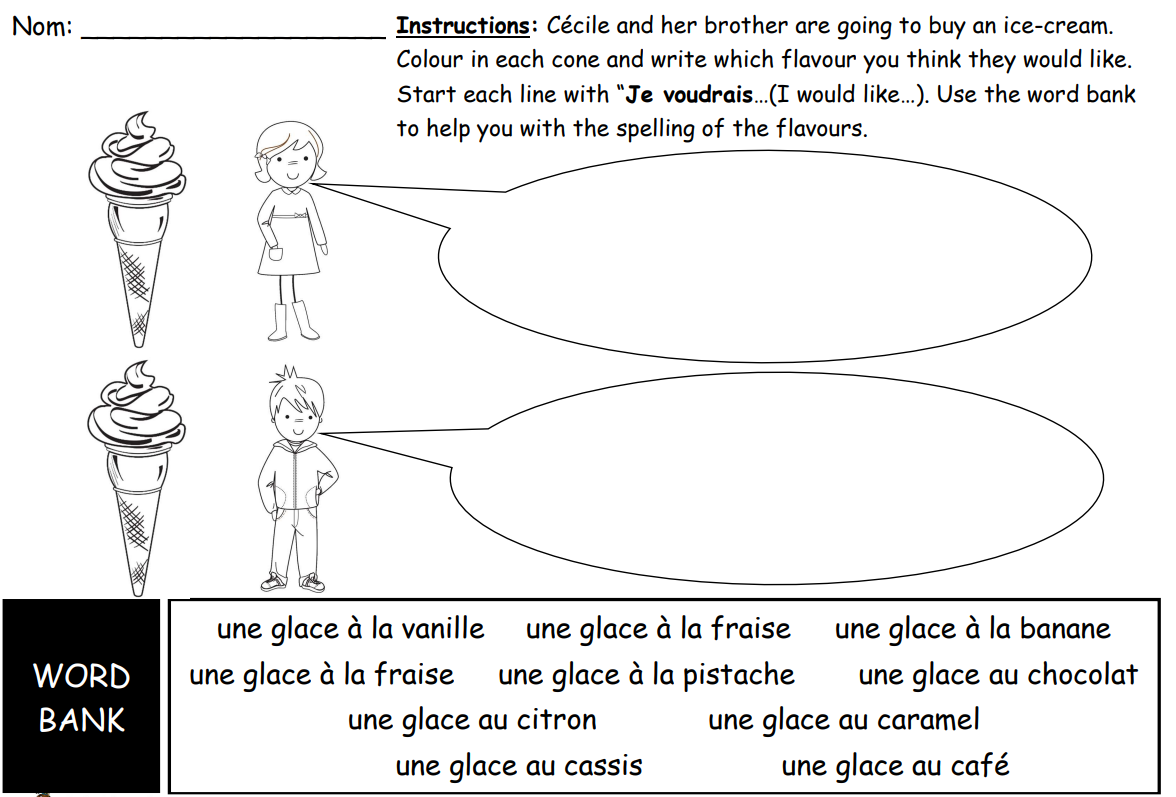 TBAT: track a ball that is not sent directly to me.

This half term in P.E will be Cricket and Balls Skills

- Changing for PE- Rules and expectations moving to PE- Move to the downstairs hall or outsideGet Set 4 PE - KS2 OAA (getset4education.co.uk)
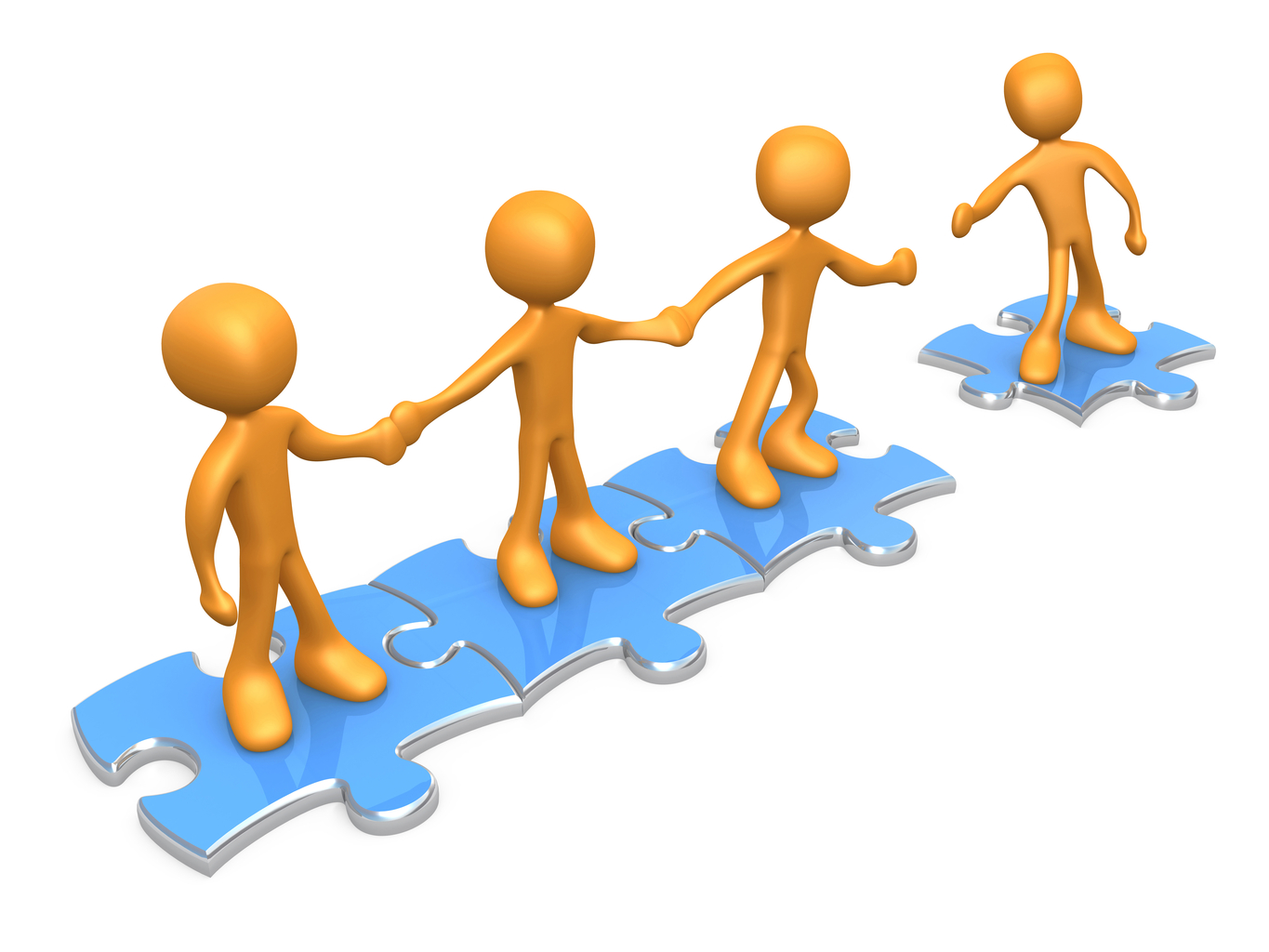 30.04.24
Q) What do our muscles do?

3 in 3

Do people with the longest leg jump furthest?
How would we find out if people with longer arms throw further?
Why are our bones important
1
Bone Recap…
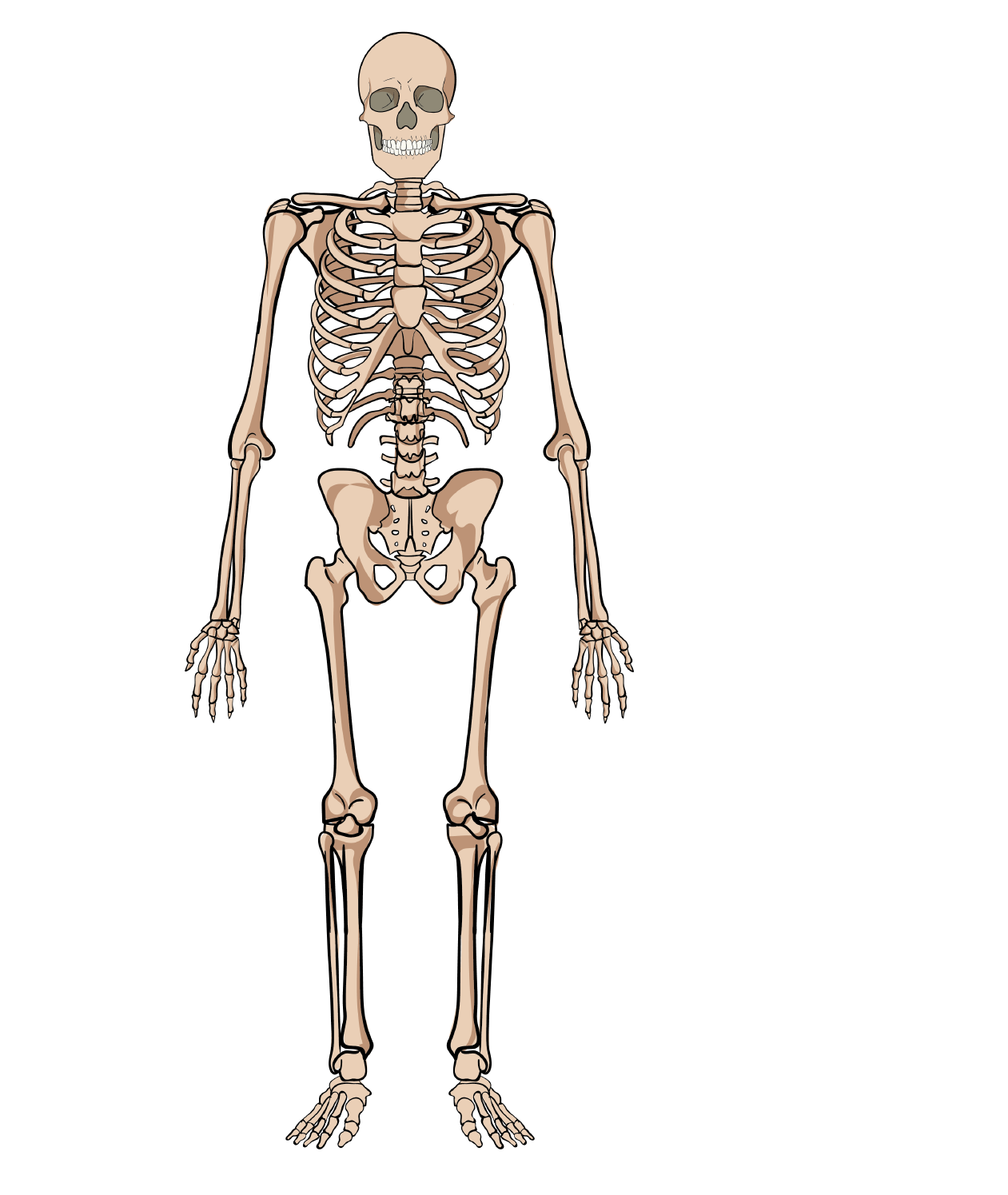 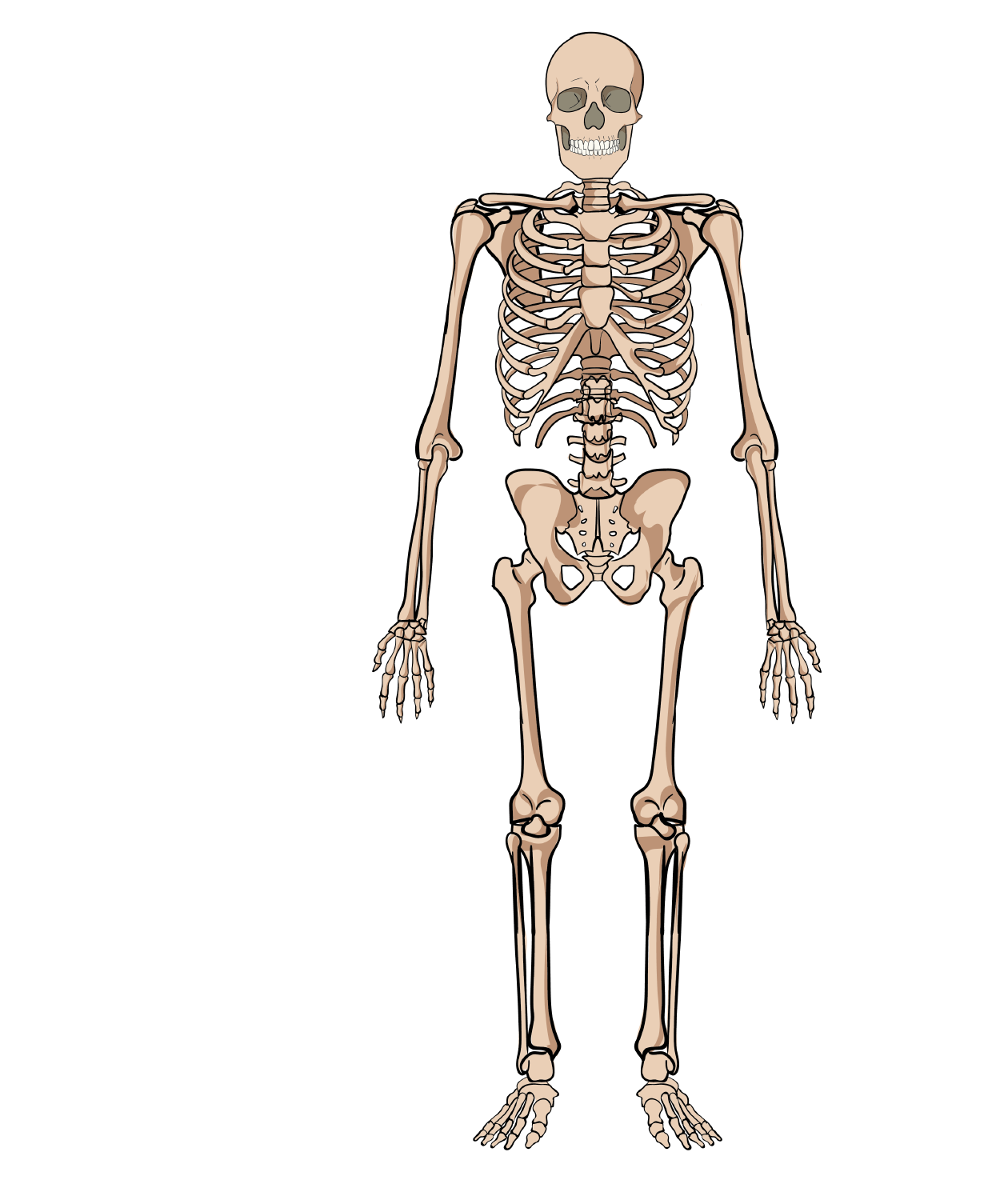 Who can name some of the  different bones we have?
2
Bones
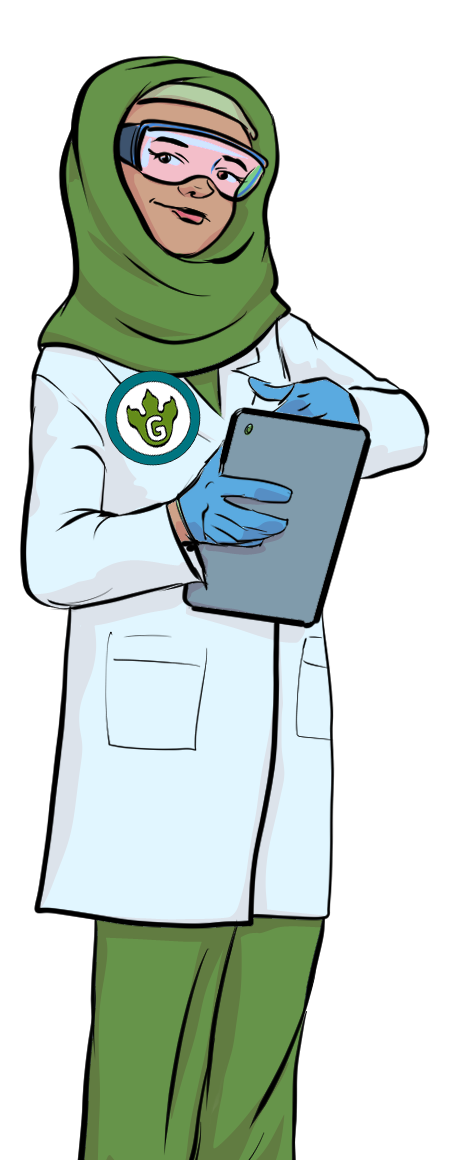 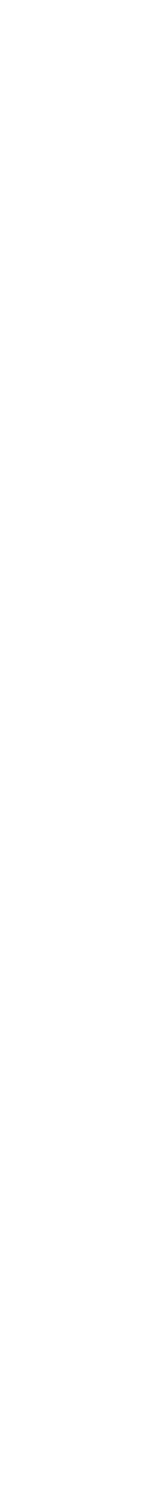 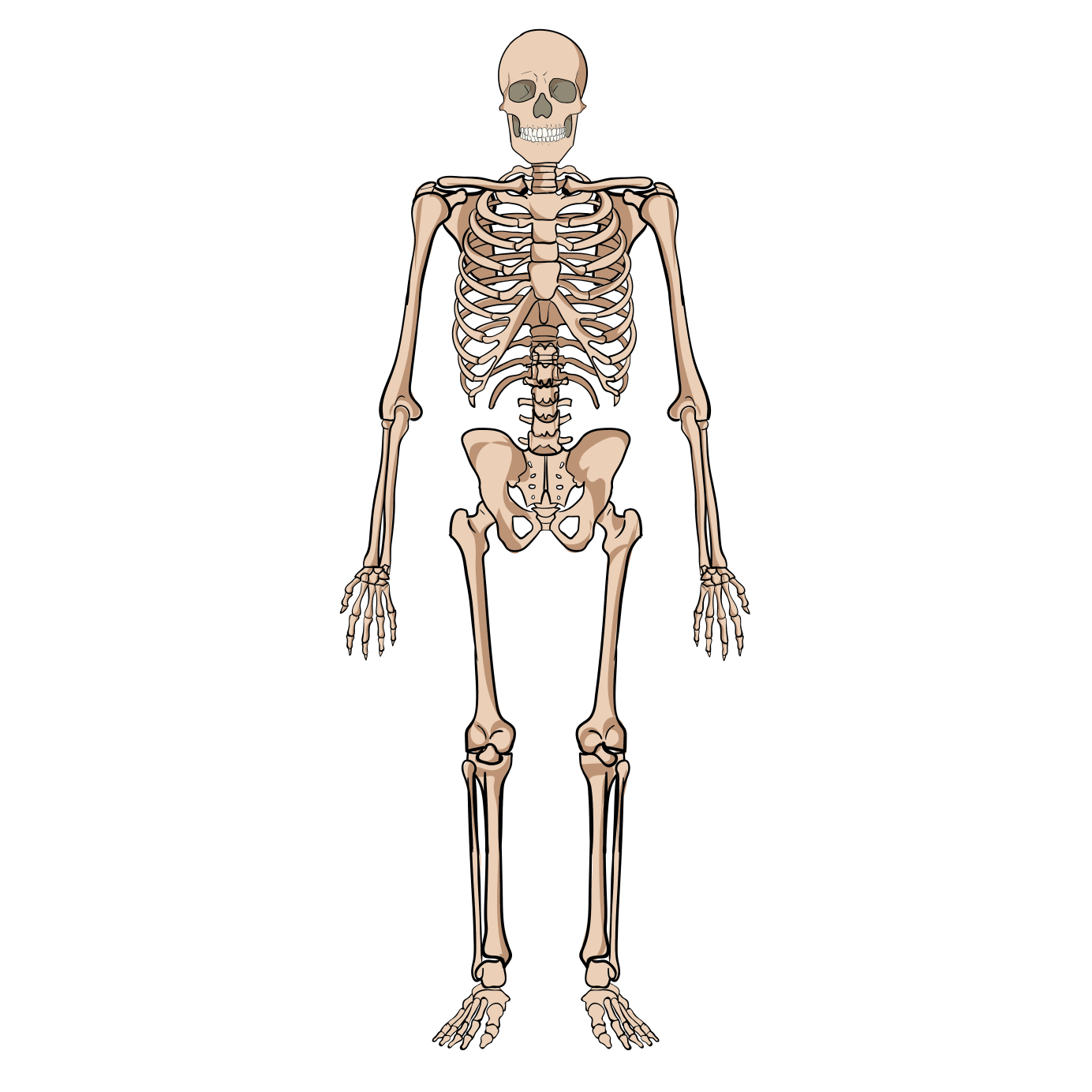 skull
collar bone
jaw
shoulder  blade
rib cage
humerus
How many bones
did you remember?
spinal  column
ulna
pelvis
radius
femur
hip
knee cap
fibula
tibia
3
Muscles
Muscles have different jobs.
Muscles help pump blood around our bodies.  Muscles help you lift things.
Muscles work with our bones to help us move.
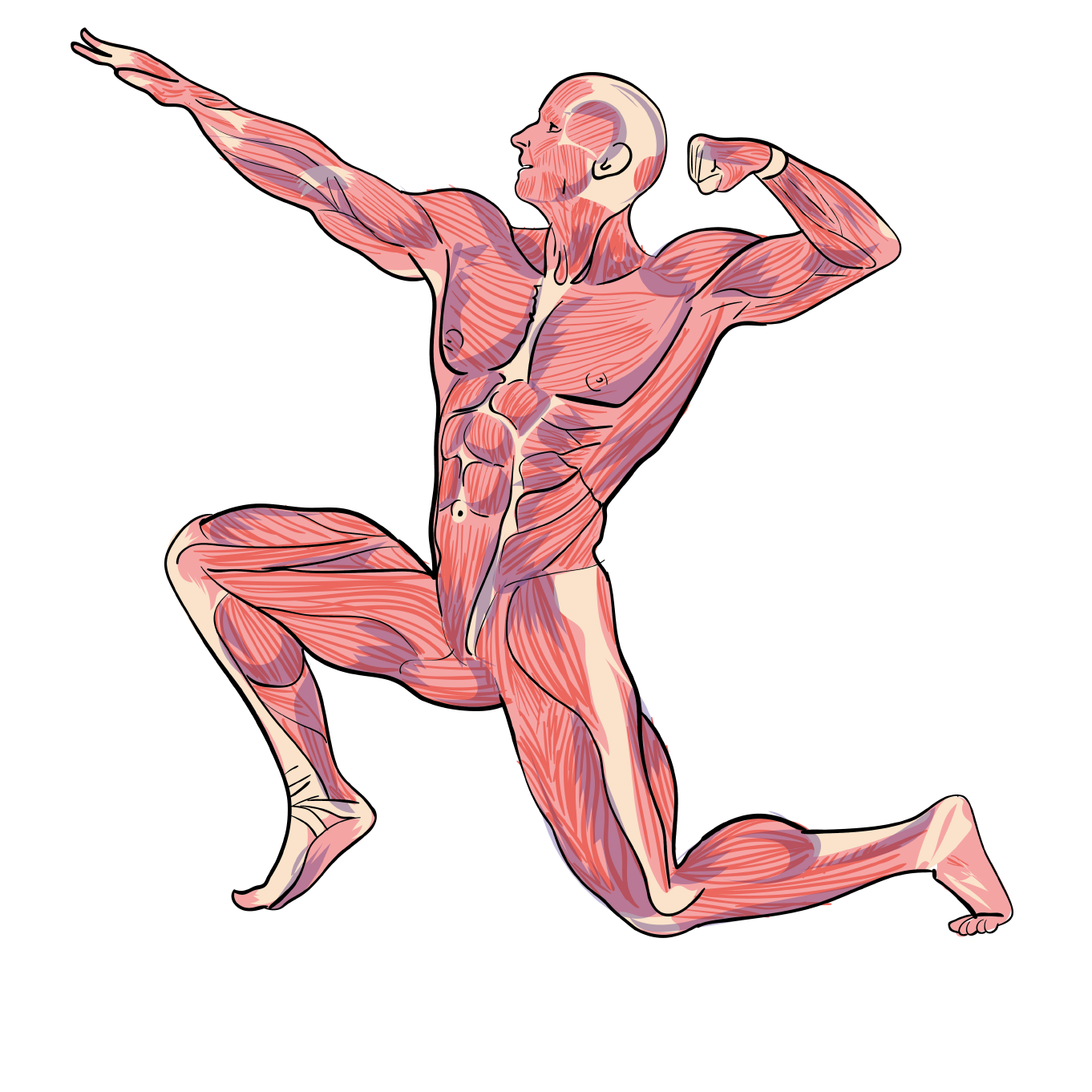 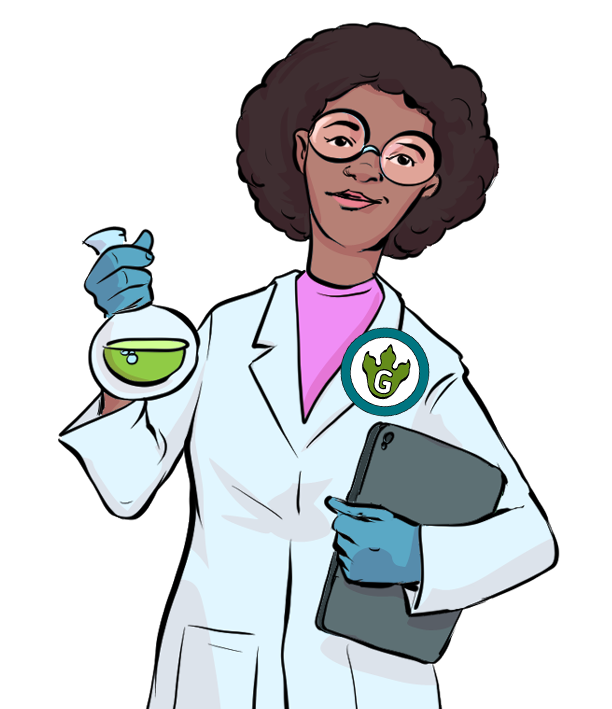 Did you know?
We have over 600 muscles  in our bodies!
4
Muscles
We have two types of muscle.

Voluntary muscles – these are muscles that  we control. We move these muscles when we  want to like the muscles in our arms and legs.

Involuntary muscles – these are muscles that move  without us controlling them. Our brain tells these  muscles what to do like our heart, the muscles in our  eyelids and the muscles in our digestive system.
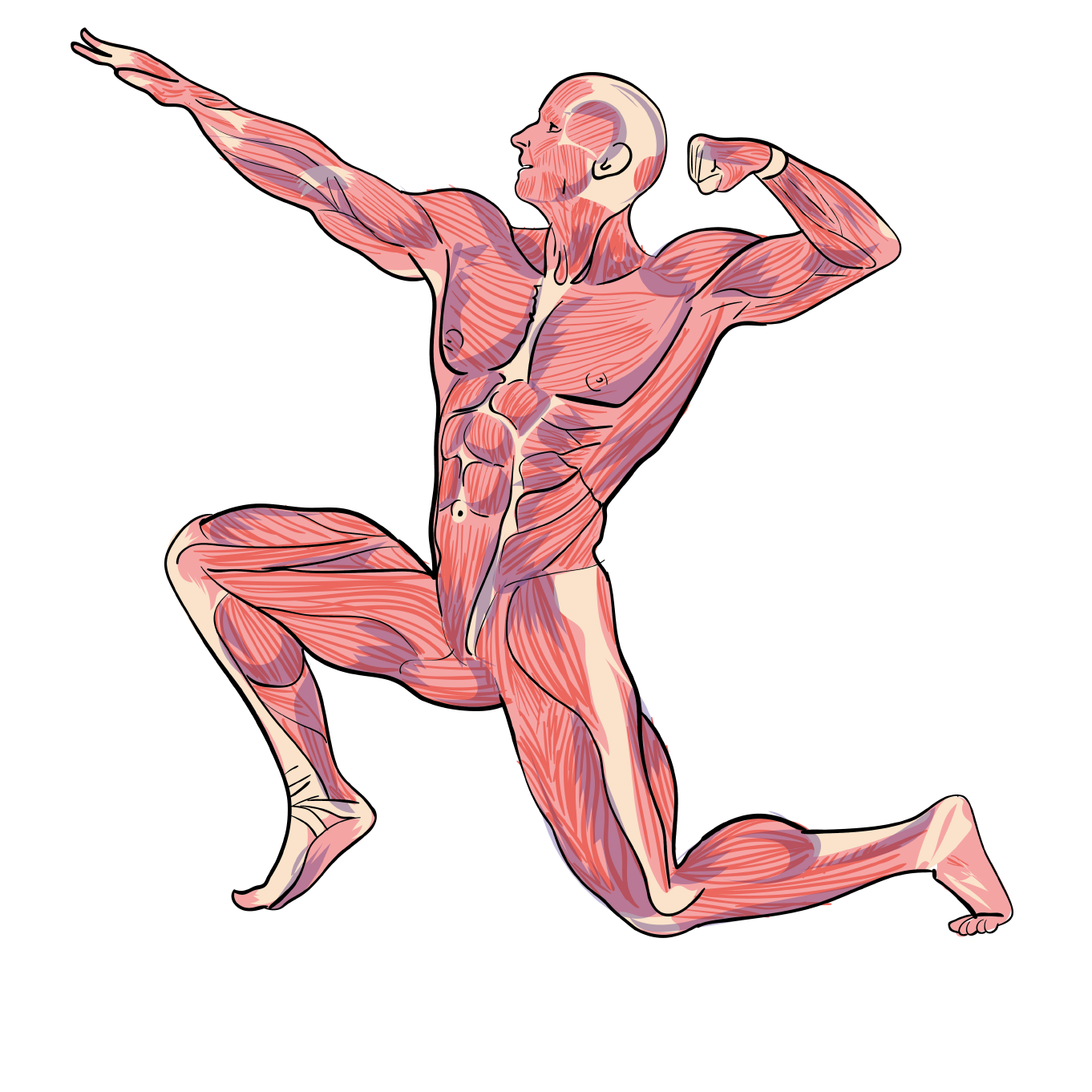 5
Muscles
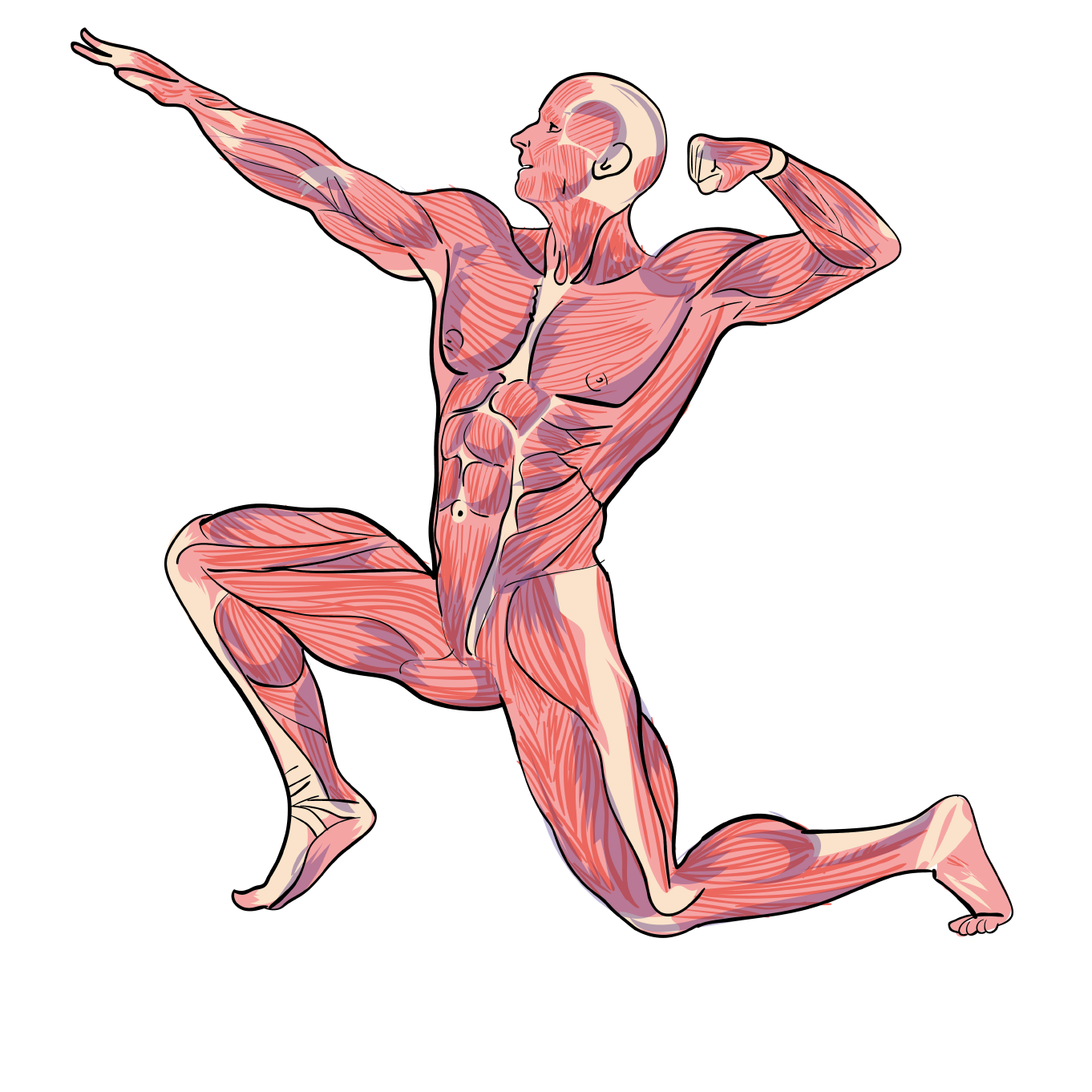 Skeletons help support our bodies; without them,  we would be floppy!
Muscles are attached to our bones and help us move.  When we contract and relax our muscles they move
our skeleton.

Watch this short film to find out more  about our muscles and our skeleton...
www.bbc.co.uk/education/clips/zy6chv4
6
Muscles
When we contract our  muscles, they become  shorter.
When we stretch our  muscles, they become  longer and thinner.
biceps
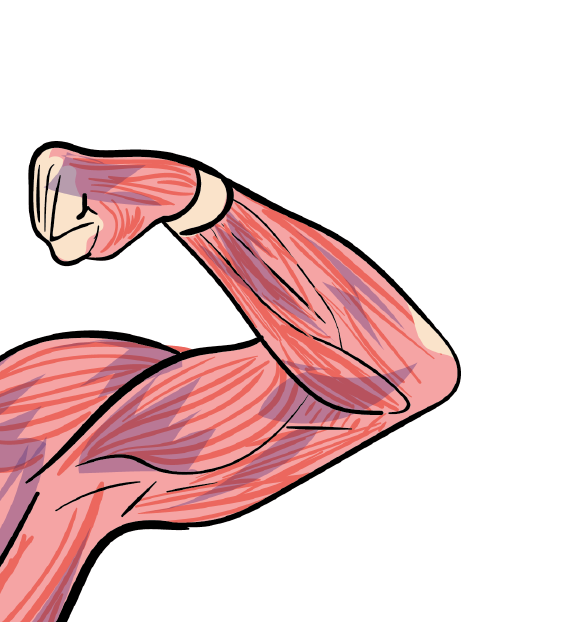 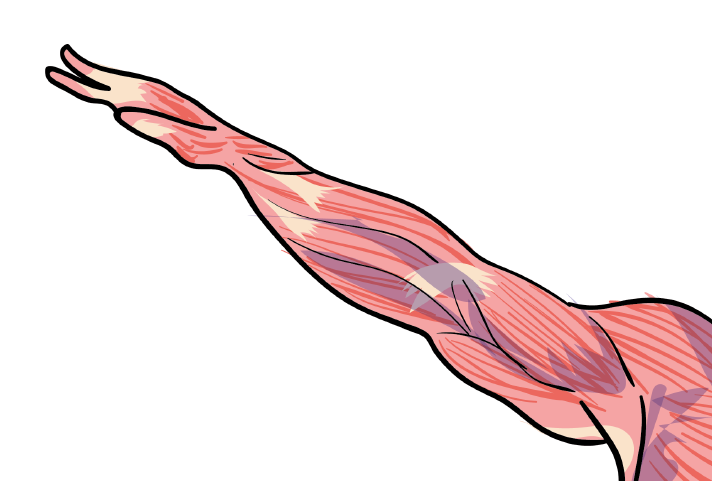 biceps
triceps
triceps
To bend our arm, our biceps  contract and our triceps  relax. This allows us to bend  our arm at the elbow joint.
To straighten our arm, our  biceps relax and our triceps  contract. This straightens  our arm.
8
Independent Activity
You are now going to try this on your own arm muscles
You should then complete the activity attached.

biceps
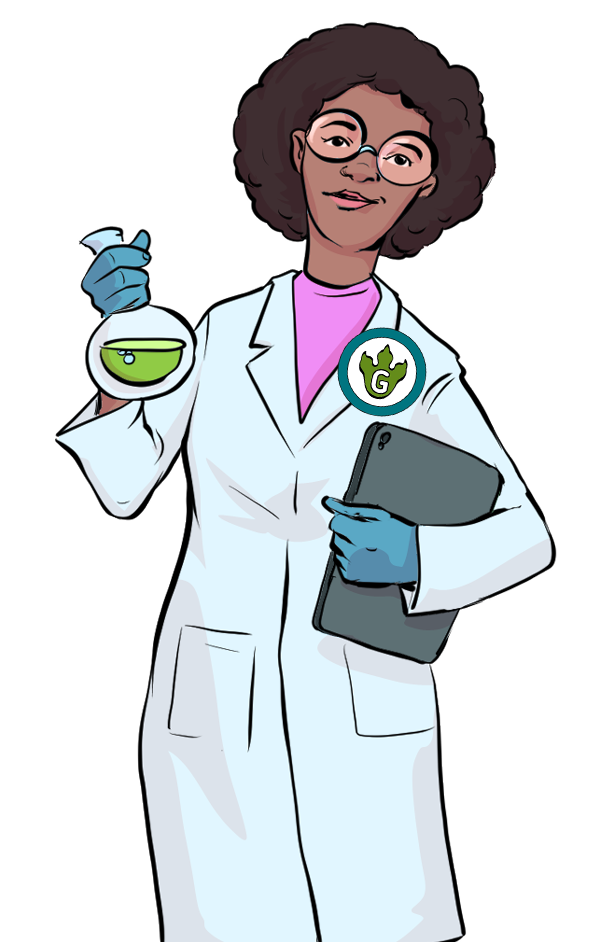 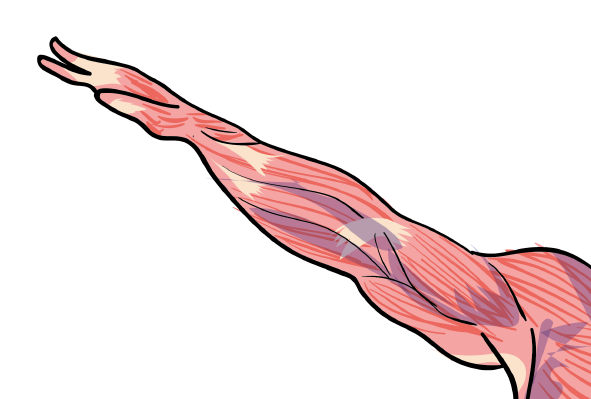 Can you draw a diagram to  explain how our triceps and  biceps contract and relax?
triceps
biceps
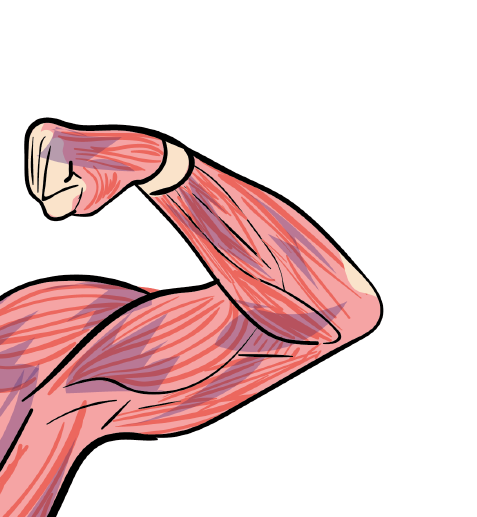 triceps
9
What did we find out?
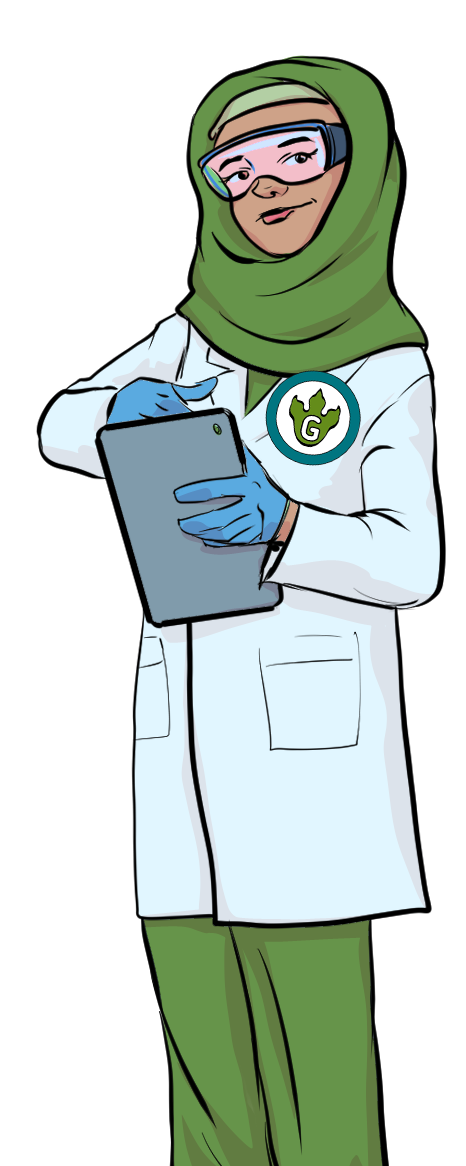 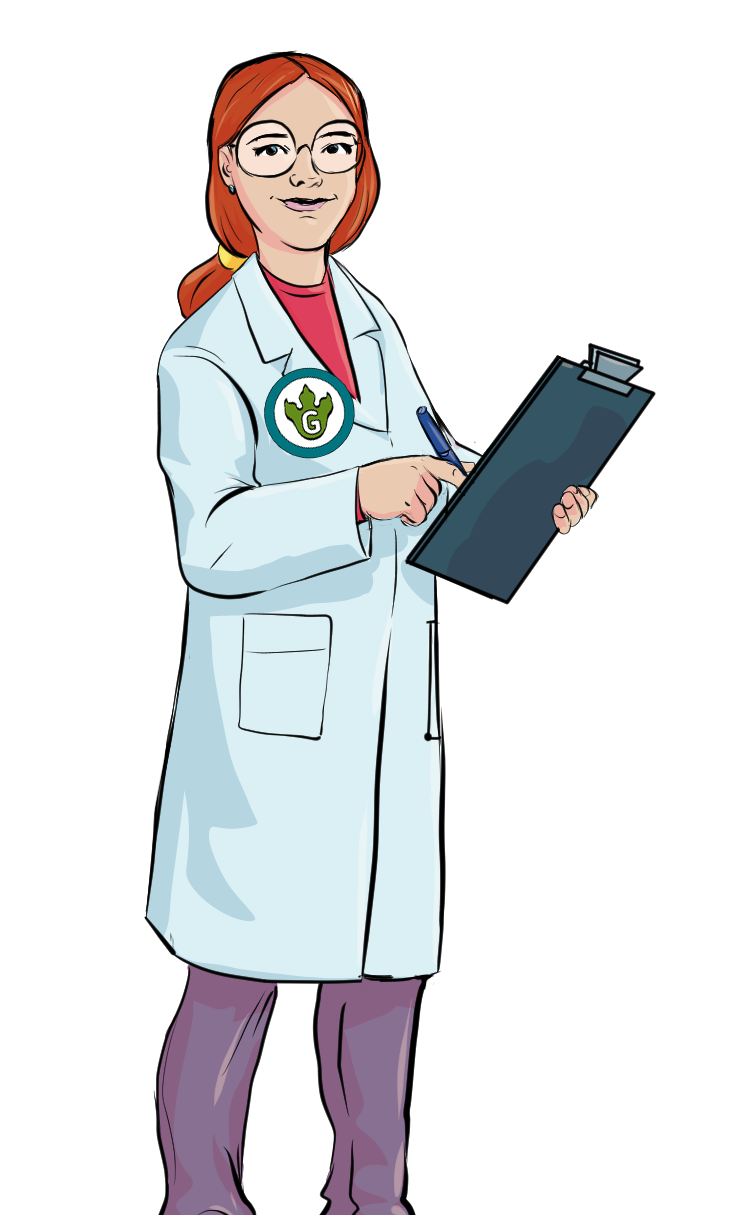 Think about these questions and discuss them  with your partner before feeding your ideas  back to the class.

What did you most enjoy about this lesson?

Tell me one thing you have learnt.

Did you find anything difficult?
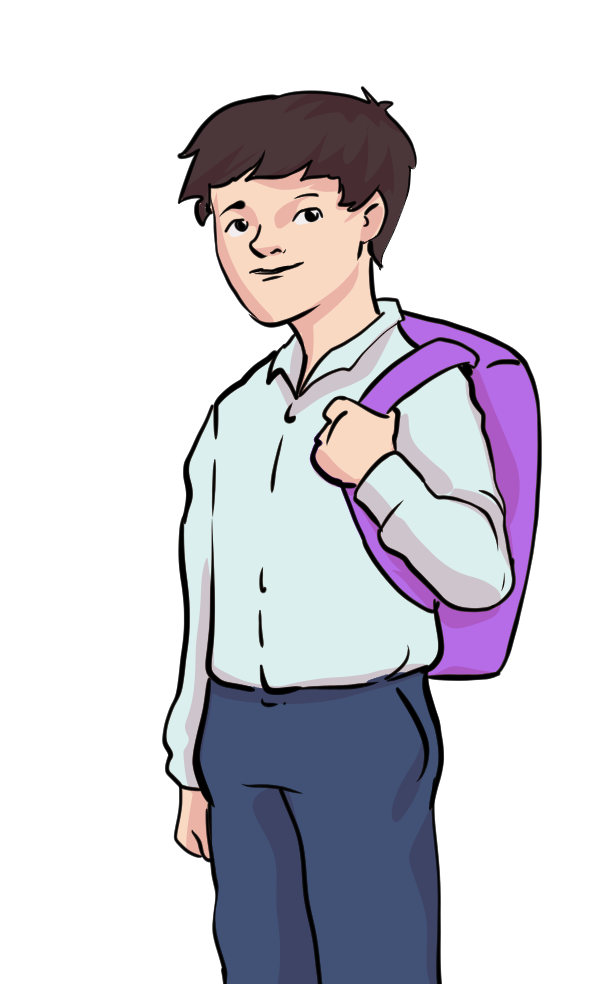 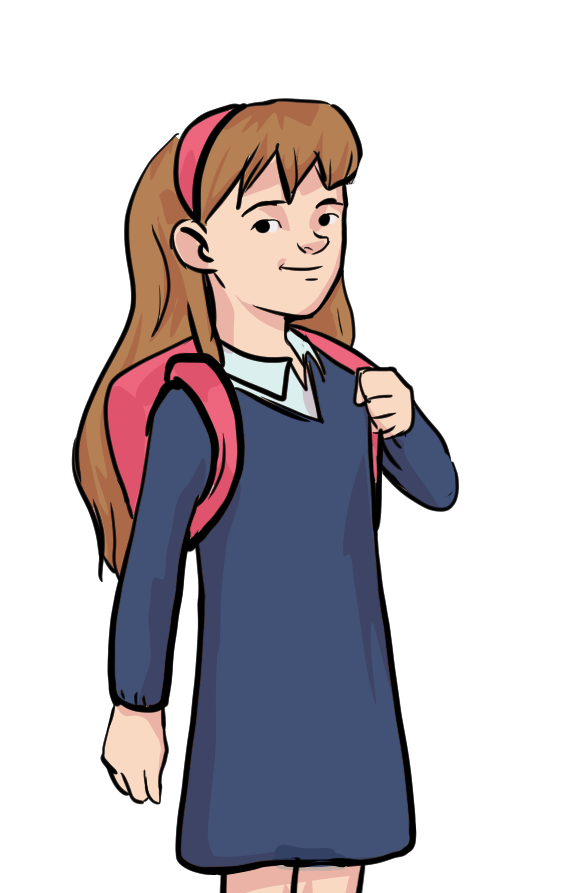